Brown dwarf number density in the JWST COSMOS-Web field
Amos Y.-A. Chen
 Tomo Goto, Cossas K.-W. Wu, Chih-Teng Ling, Seong Jin Kim,
 Simon C.-C. Ho, Ece Kilerci, Yuri Uno, Terry Long Phan, 
Yu-Wei Lin, Tsung-Ching Yang, Tetsuya Hashimoto

Accepted for publication in Publications of the Astronomical Society of Australia
Brown Dwarfs
6000 K
(BDs)
<2500 K
Credit: Wikipedia
[Speaker Notes: Not massive enough for Hydrogen fusion.
But it can still ignite deuterium fusion. Some massive ones can even have Lithium fusion.
They are the bridge between stars and planets.
Finding more brown dwarfs can help us improve the understanding of the low mass end of the IMF.]
Motivation
Sketch of different surveys in the side view of the Milky Way.
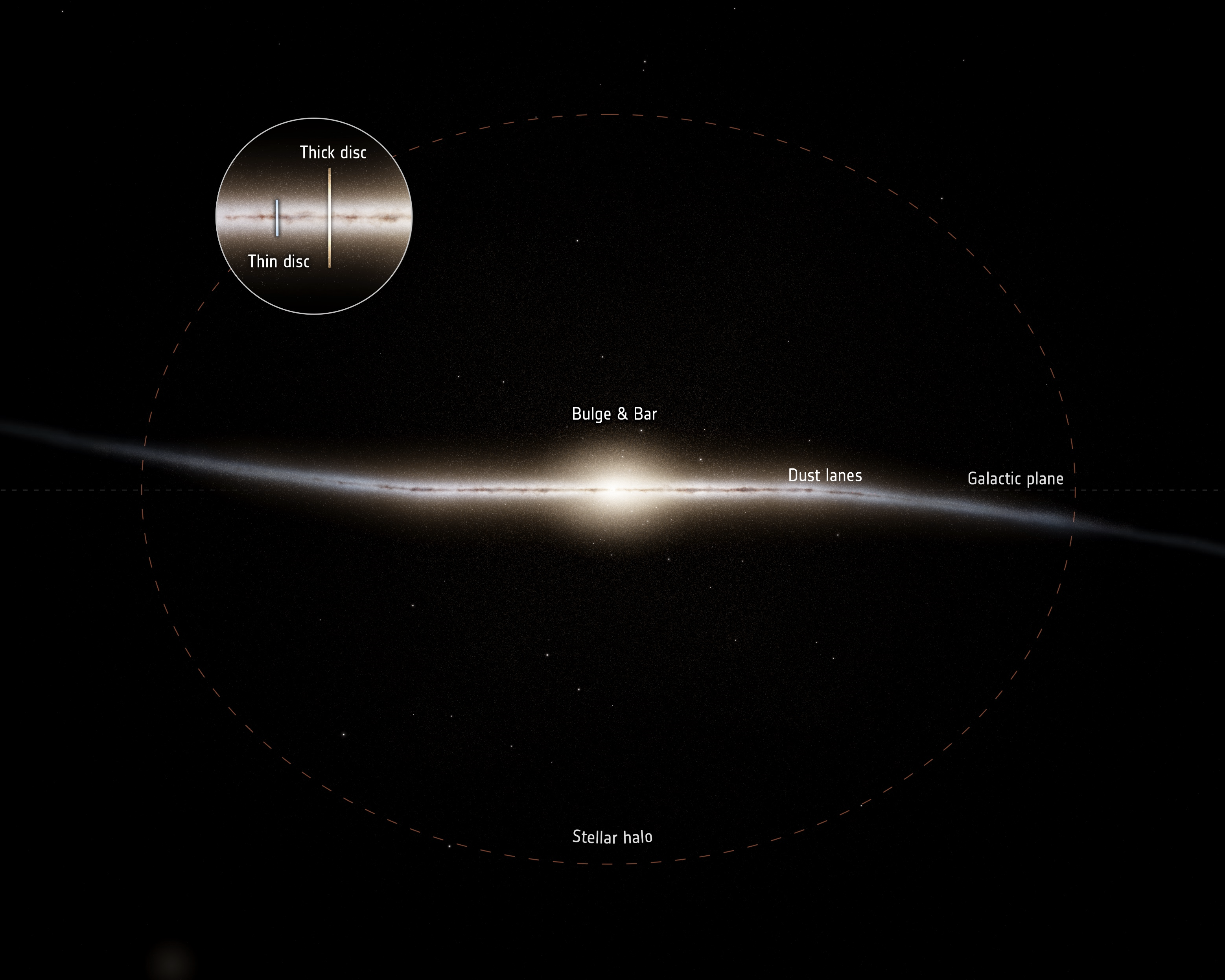 Position of our Sun
ESA
WISE
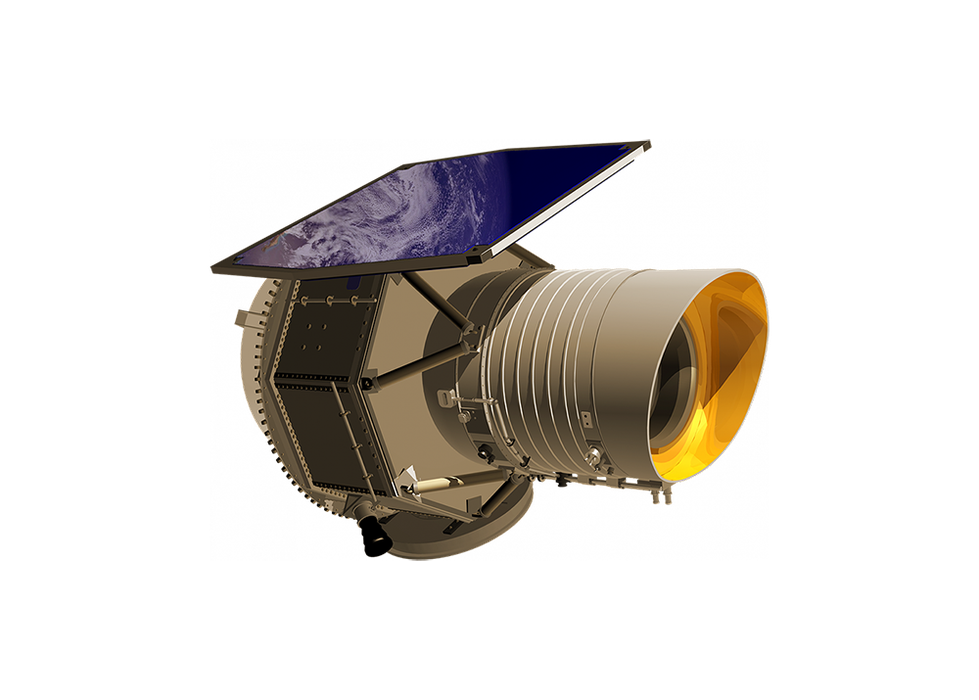 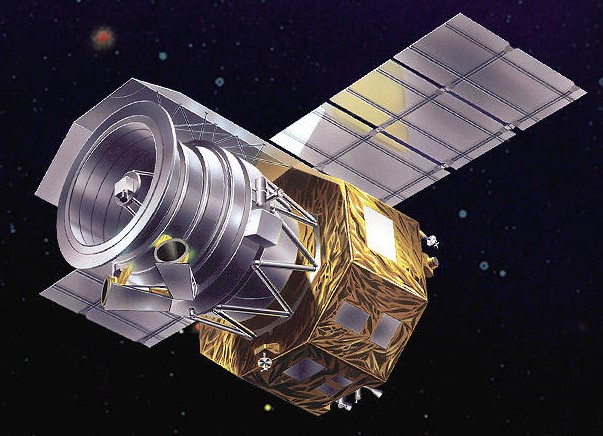 AKARI
[Speaker Notes: animation, enlarge circle, color

Previous IR surveys found hundreds of brown dwarfs in the neighbourhood of our solar system. 
The typical distance of brown dwarfs identified by AKARI and WISE is around 20 pc.]
Motivation
Sketch of different surveys in the side view of the Milky Way.
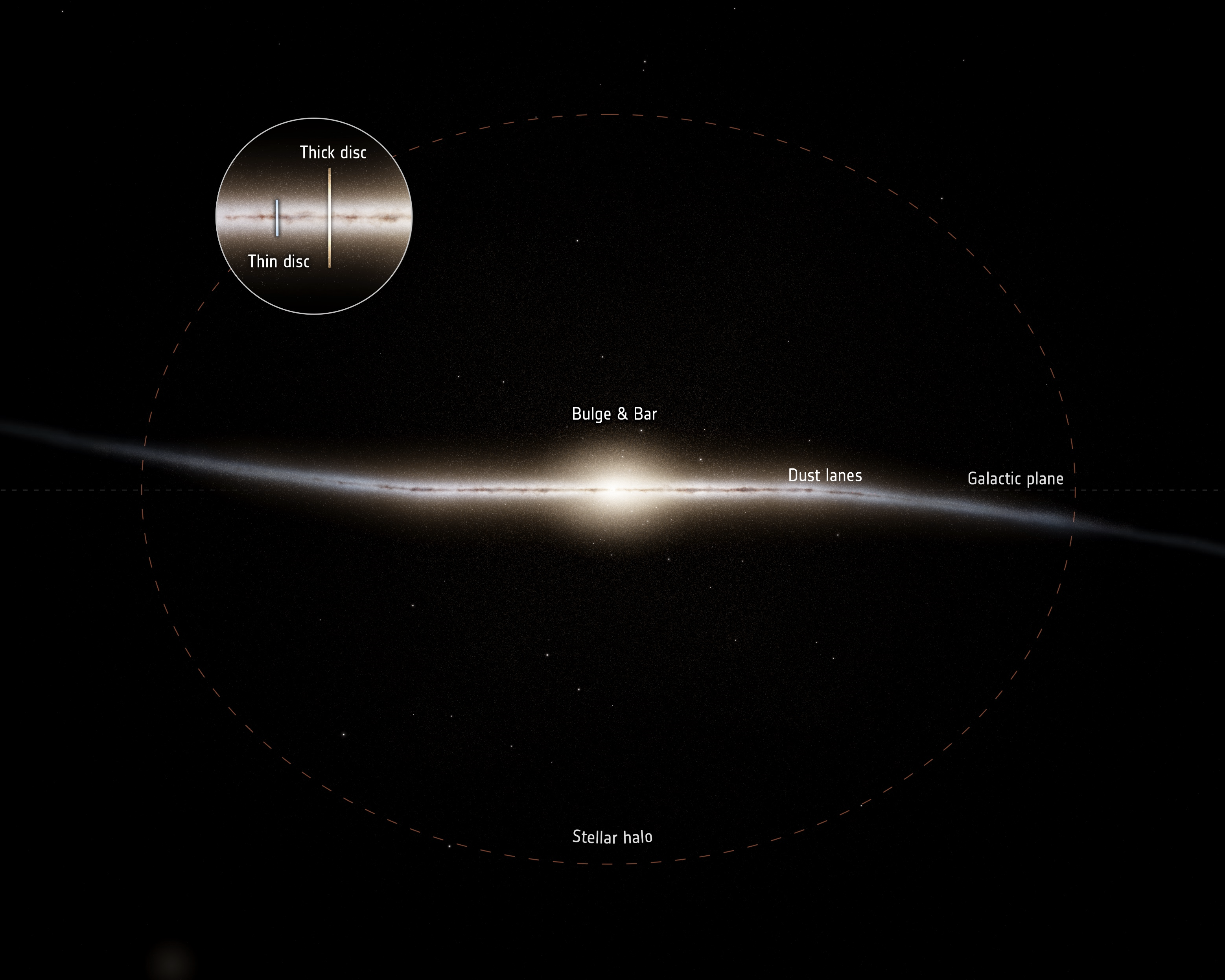 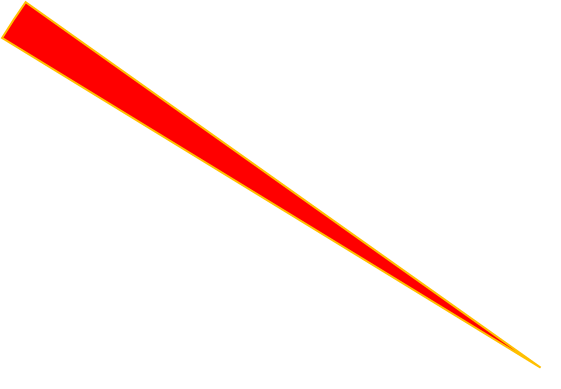 Position of our Sun
ESA
JWST
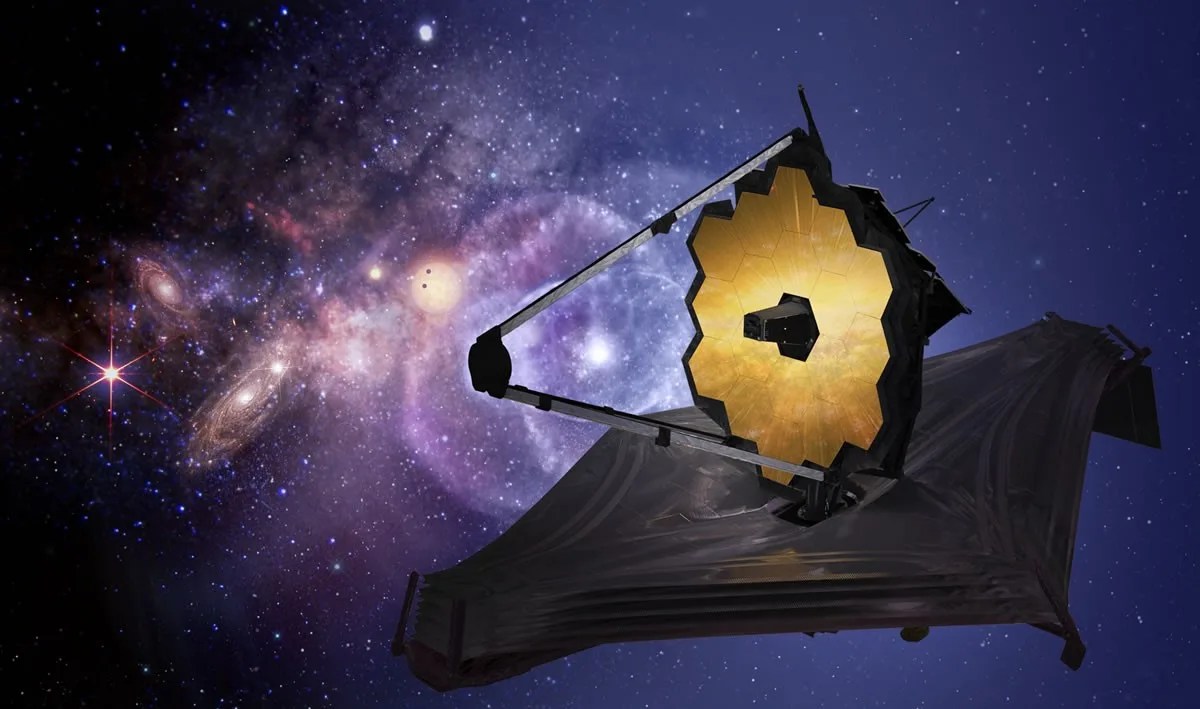 [Speaker Notes: animation, enlarge circle, color

Previous IR surveys found hundreds of brown dwarfs in the neighbourhood of our solar system. 
The typical distance of brown dwarfs identified by AKARI and WISE is around 20 pc.]
Motivation
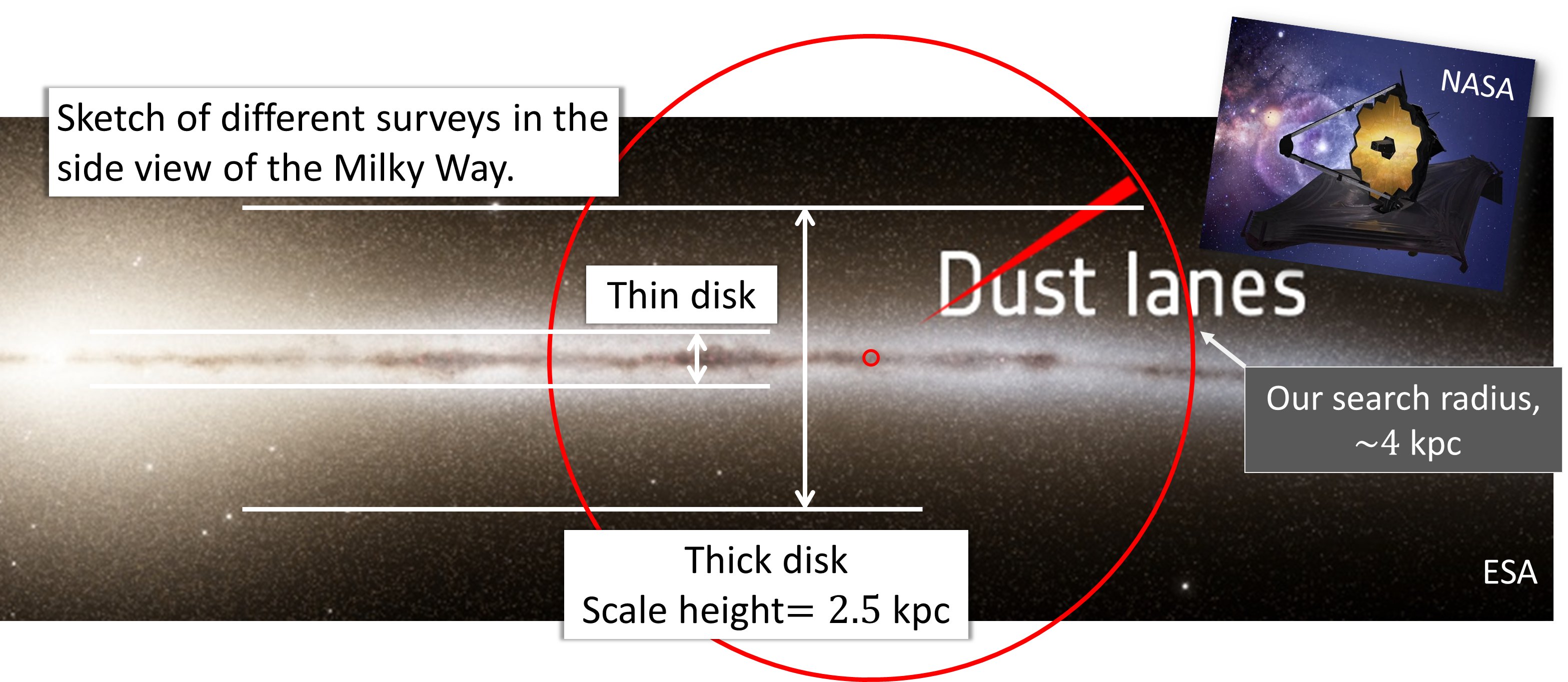 JWST
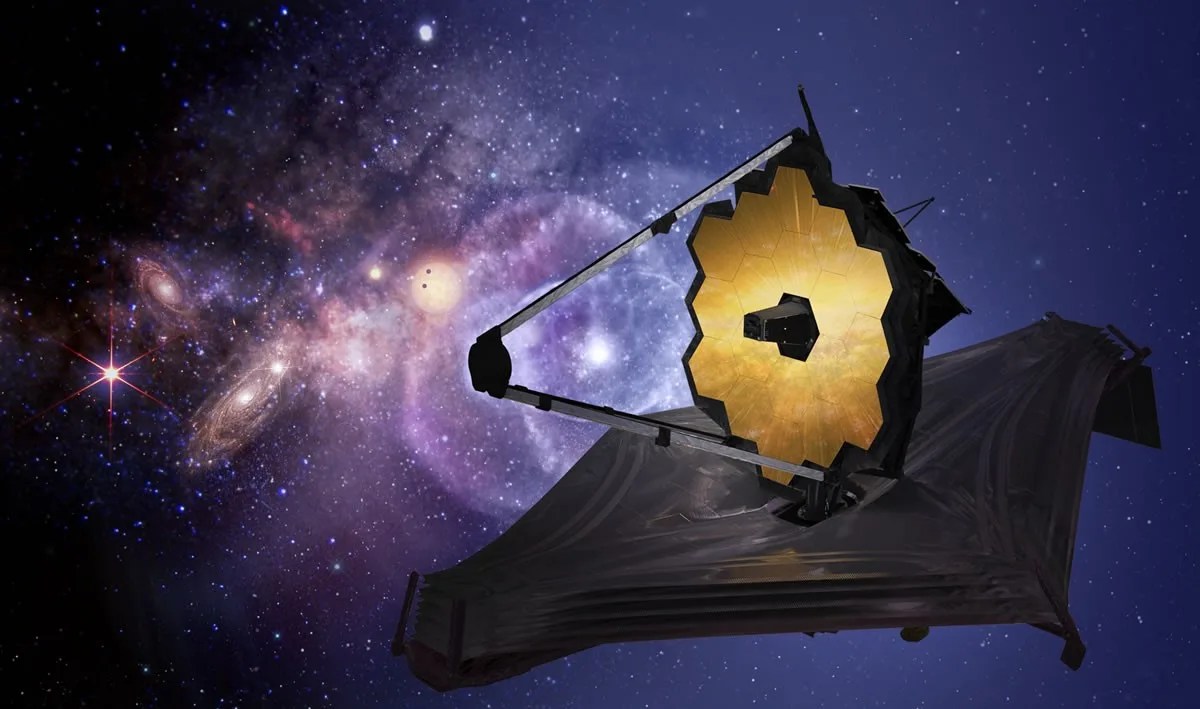 [Speaker Notes: With powerful JWST, we can find BDs at kpc scales, even those BDs outside the thick disk.
This means we are able to probe the BD density in the galaxy scale.]
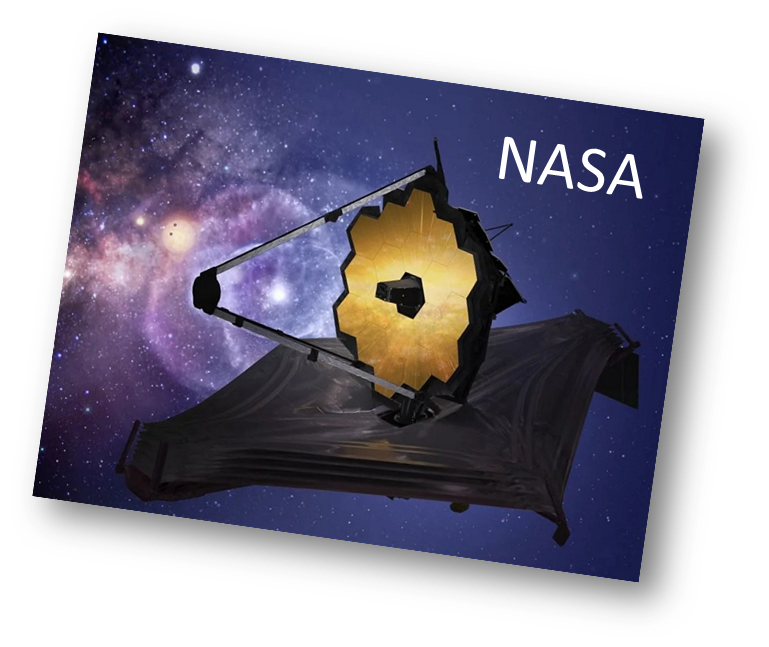 James Webb Space Telescope
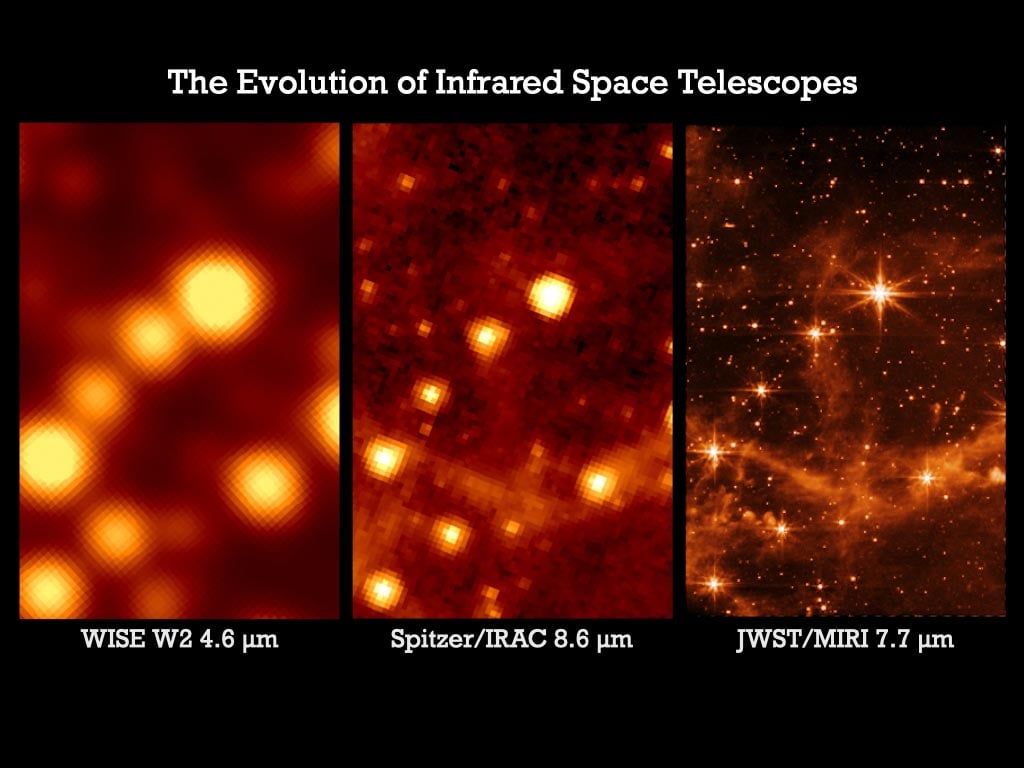 JWST
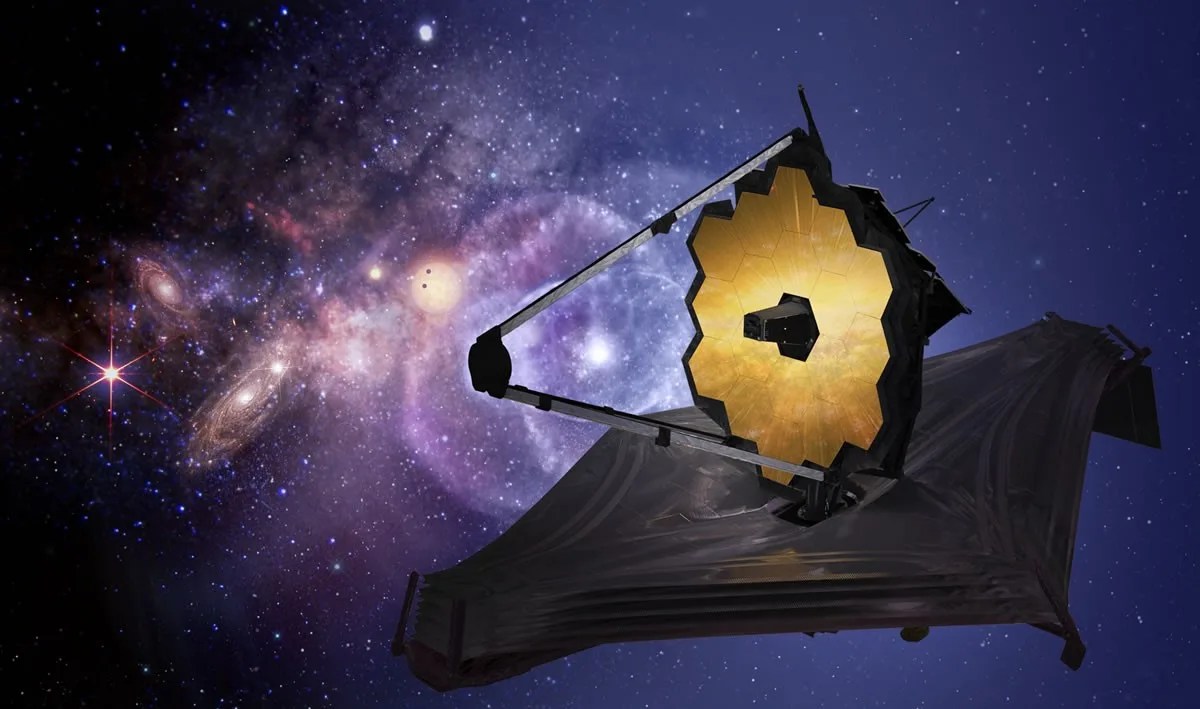 Credit: Andras Gaspar
COSMOS-Web field
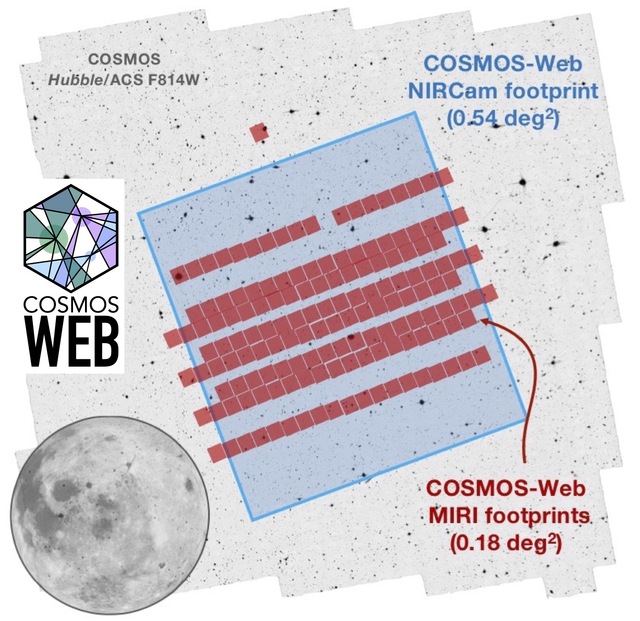 Credit: COSMOS-Web webpage
[Speaker Notes: show ceers, bd is rare

Cycle 1 JWST treasury program
It is the largest JWST survey field covered with 4 near IR filters.
We downloaded the public data release 0.5, which contains half of the total footprints.
DR0.5 is 9 times larger than other JWST deep field surveys, like ceers and jades.]
Method
JWST catalog
113,456
Cross-match with COSMOS2020
SED best-fit with BD models
Spectral Energy Distribution (SED)
new BD candidates
[Speaker Notes: Process of the sample selection.
start from 4um, crossmatch to make catalog]
Spectrum properties
Galaxy SED model
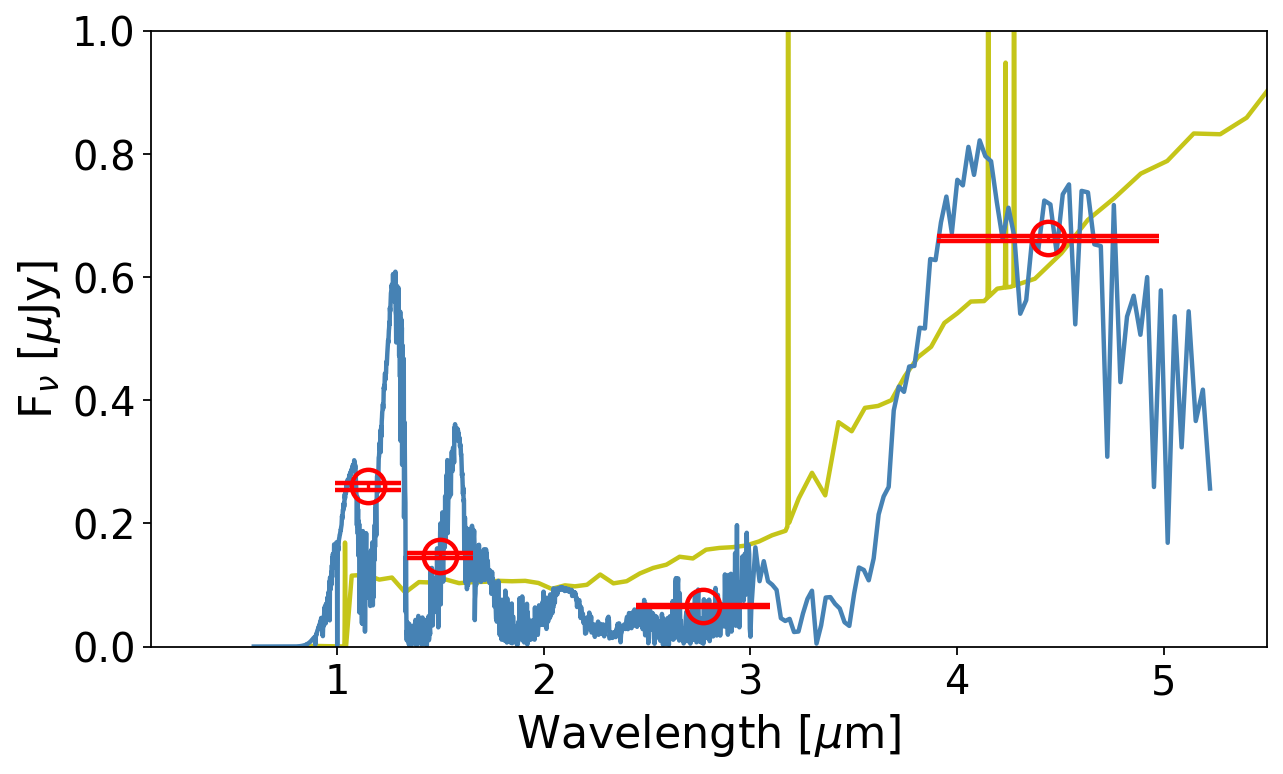 Observed flux
BD SED model
[Speaker Notes: Why color, speed and easy. 
Here I show how colour selections work.]
Low effective temperature
Spectrum properties
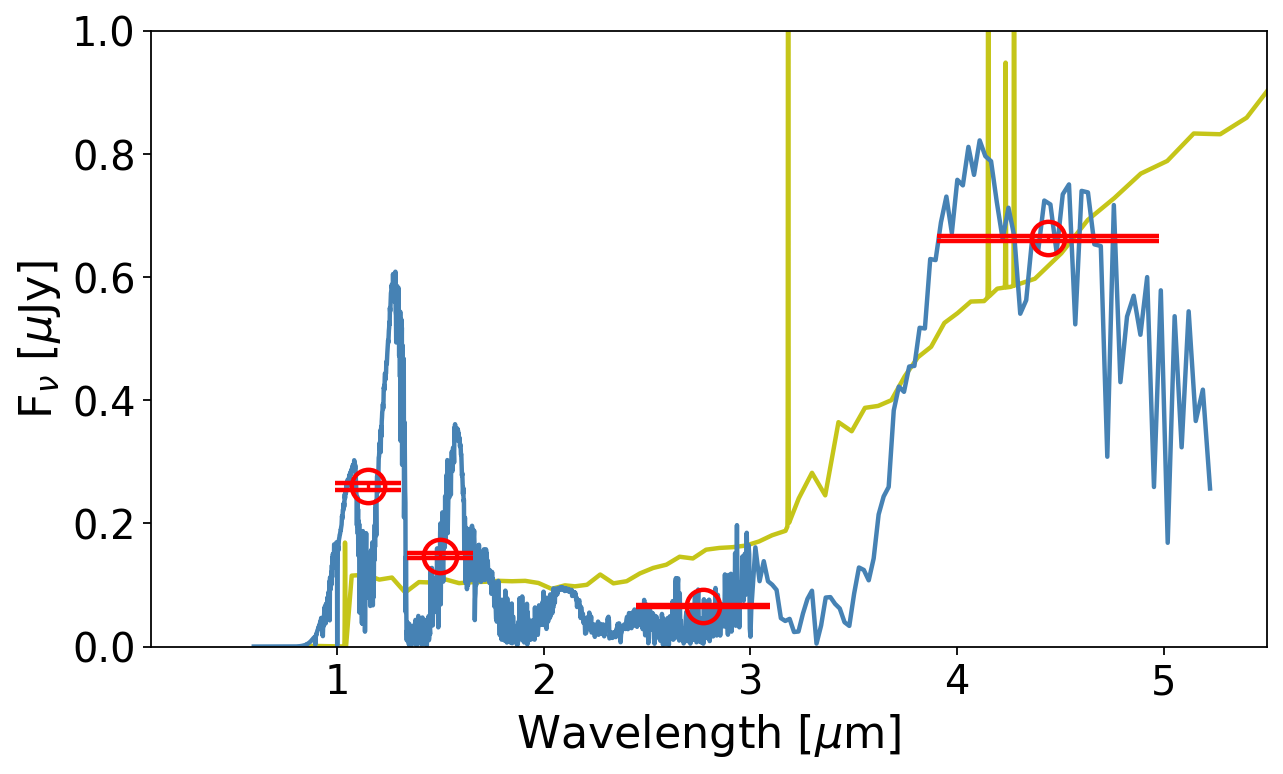 Galaxy SED model
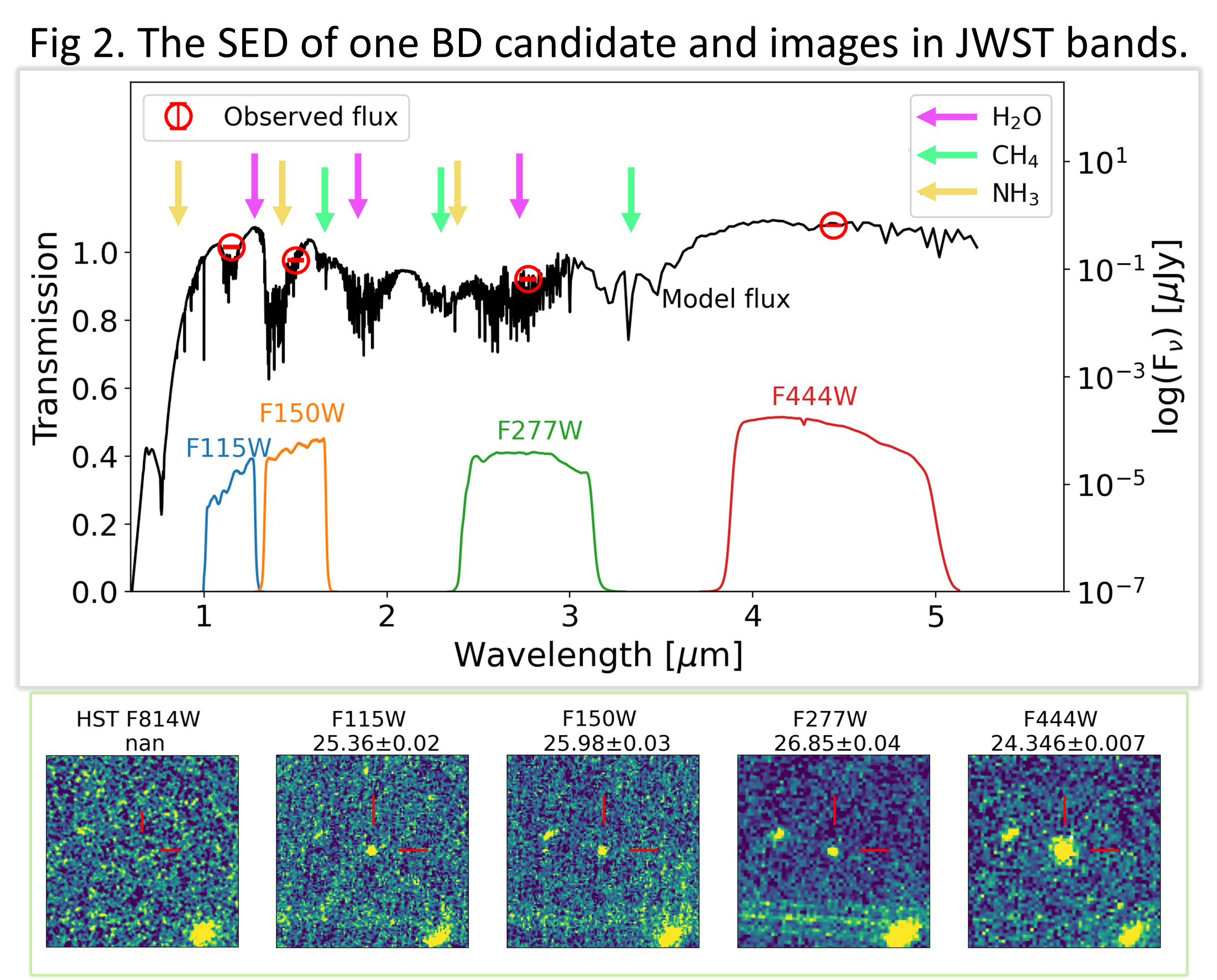 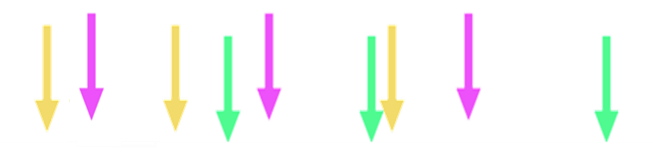 BD SED model
[Speaker Notes: Why color, speed and easy. 
Here I show how colour selections work.]
Spectrum properties
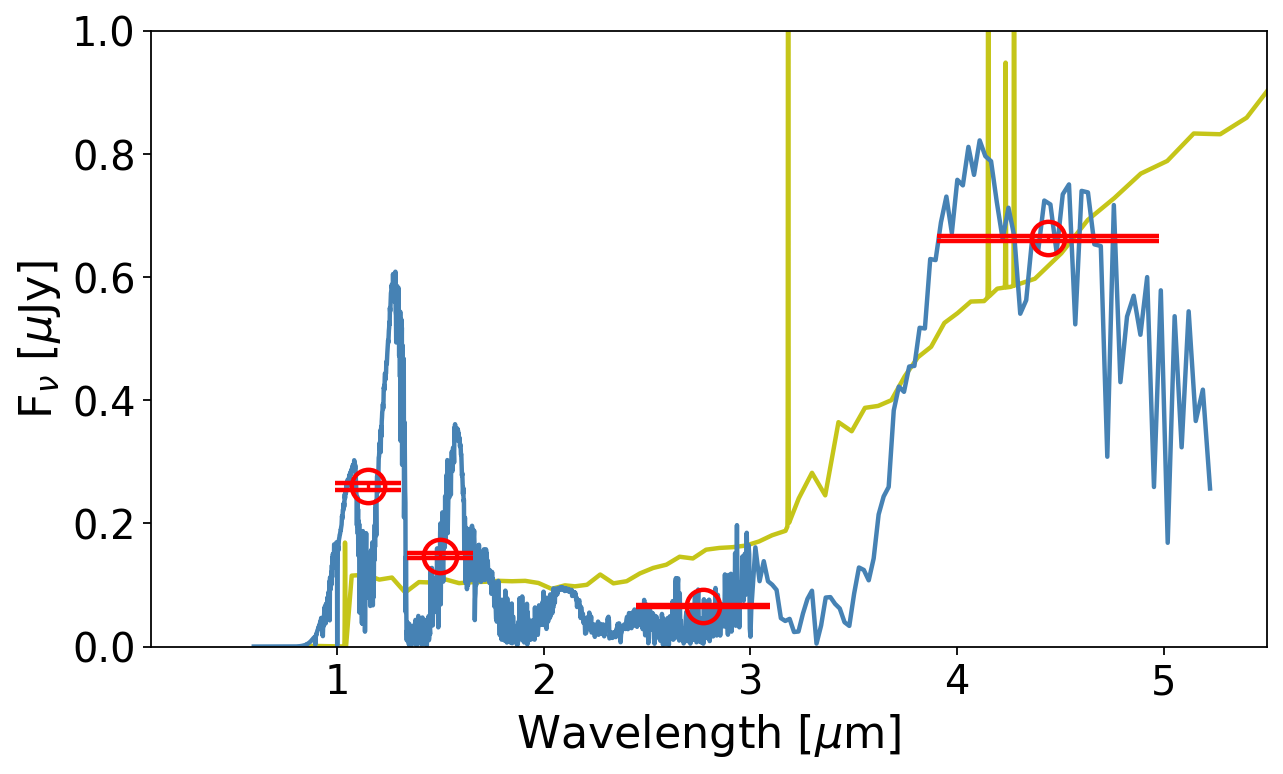 Galaxy SED model
Faint in optical
BD SED model
[Speaker Notes: Why color, speed and easy. 
Here I show how colour selections work.]
Selection Criteria: Colors
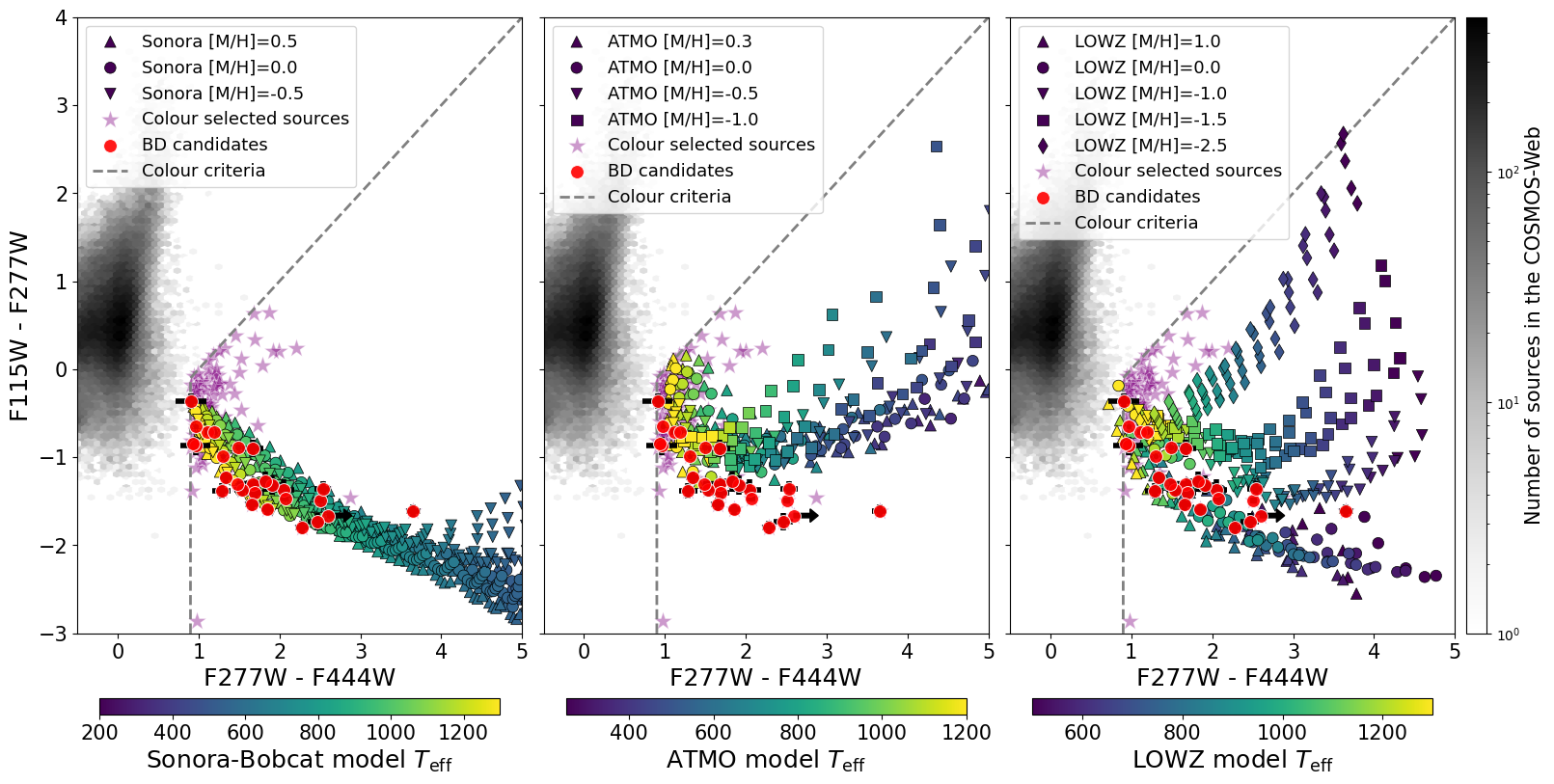 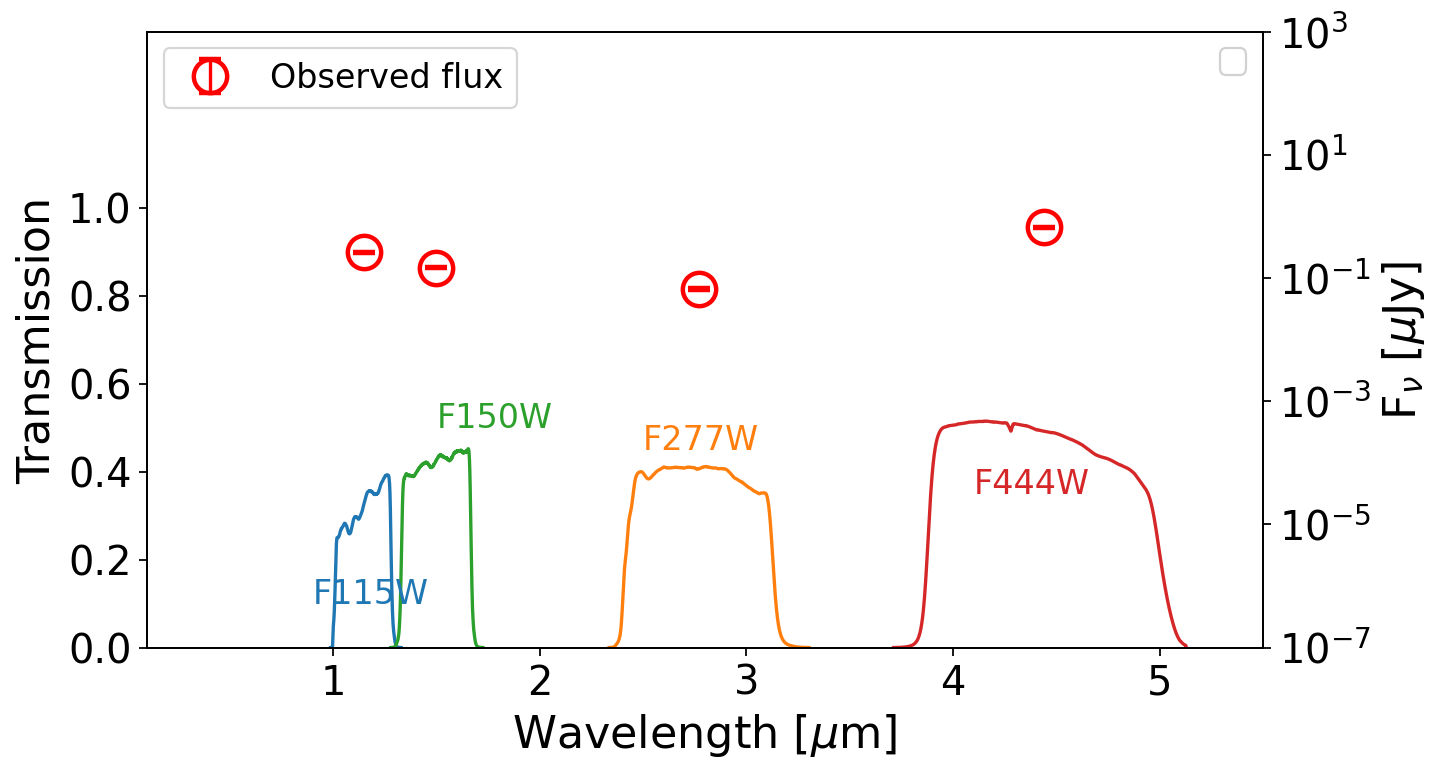 [Speaker Notes: Add cartoon explanation 

We set the colour criteria based on 3 BD models.]
Selection Criteria: Colors
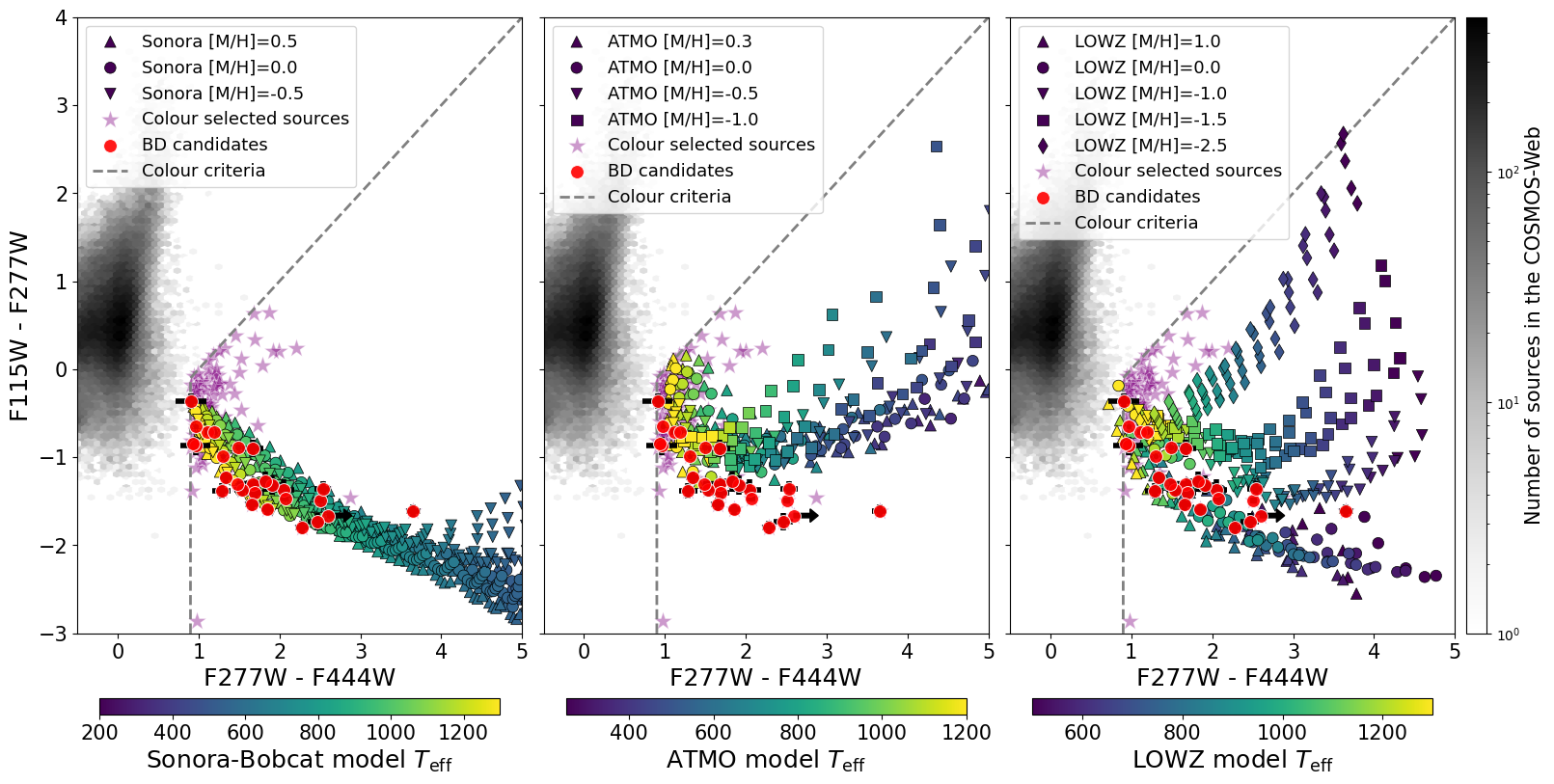 [Speaker Notes: Add cartoon explanation 

We set the colour criteria based on 3 BD models.]
Method
JWST catalog
113,456
Cross-match with COSMOS2020
SED best-fit with BD models
new BD candidates
[Speaker Notes: Process of the sample selection.
start from 4um, crossmatch to make catalog]
Cross-match with COSMOS2020 catalog
SUBARU/SC
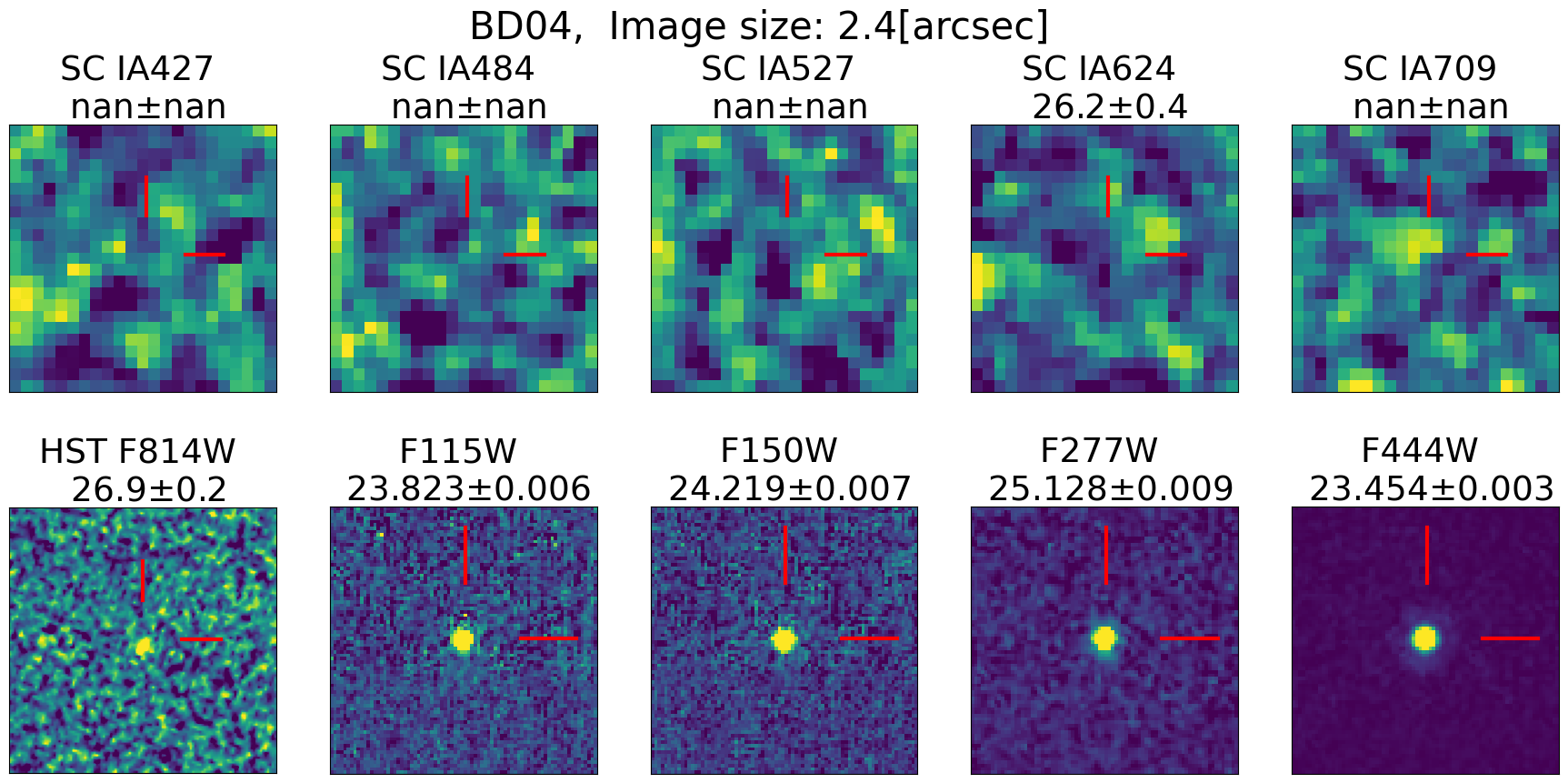 JWST/NIRCam
HST/ACS
[Speaker Notes: After removing extended sources, we cross-match the selected sources with the COSMOS2020 catalogue.
Increase photometry data points (Subaru and HST) and remove known galaxies.
2 galaxies with Subaru detections are removed.
3 most brightest candidates are detected by HST, and we measure their proper motions ranging from 12~17 km/s]
Cross-match with COSMOS2020 catalog
An example of a source matched with a galaxy.
Cross-match with COSMOS2020 catalog
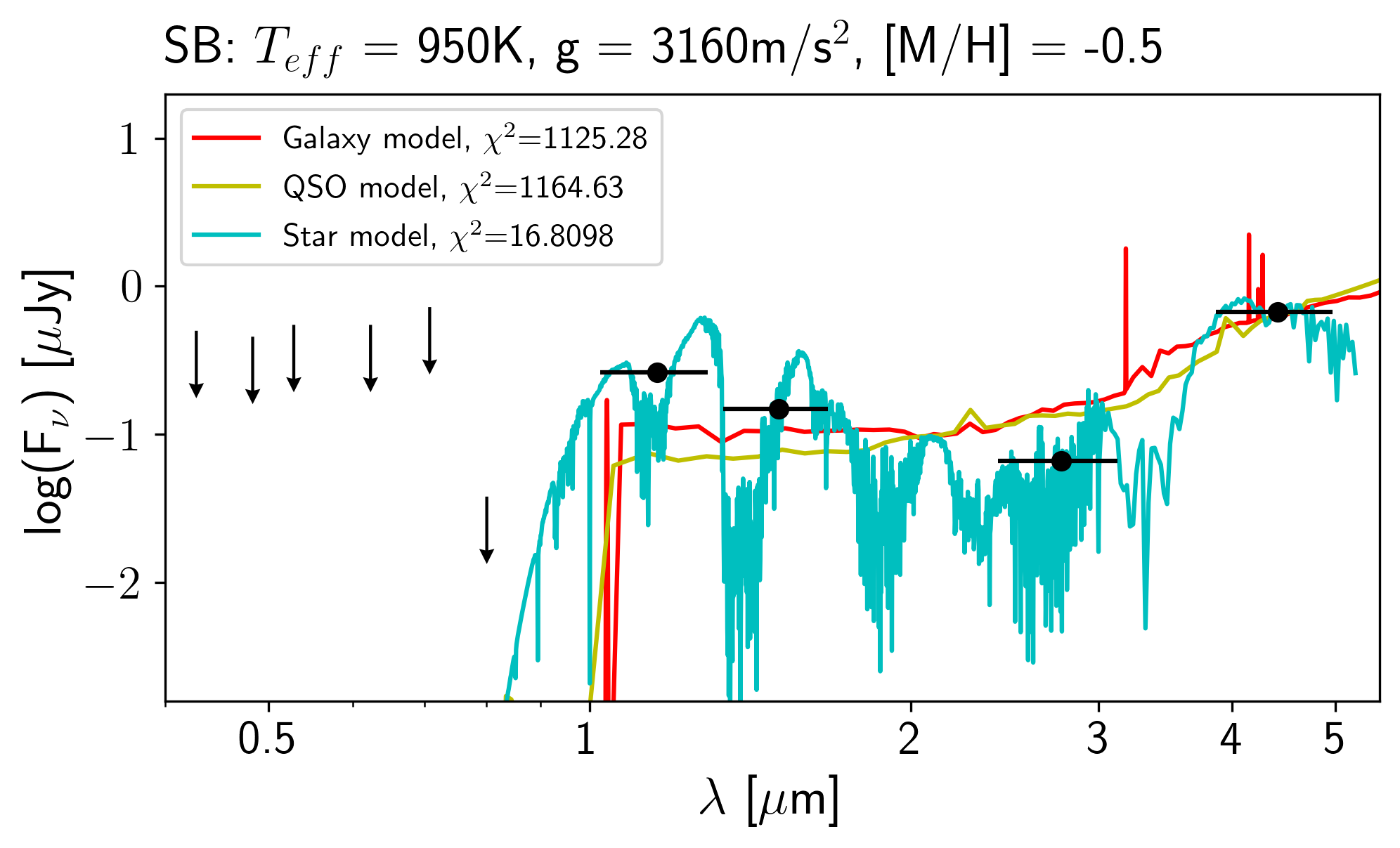 JWST/NIRCam
Subaru
HST/ACS
[Speaker Notes: Then we conduct SED fittings with Lephare, a SED fitting software. Those best fitted with 3 BD models over the galaxy models are BD candidates.
For most sources, we fit with 10 photometric points.]
Cross-match with COSMOS2020 catalog
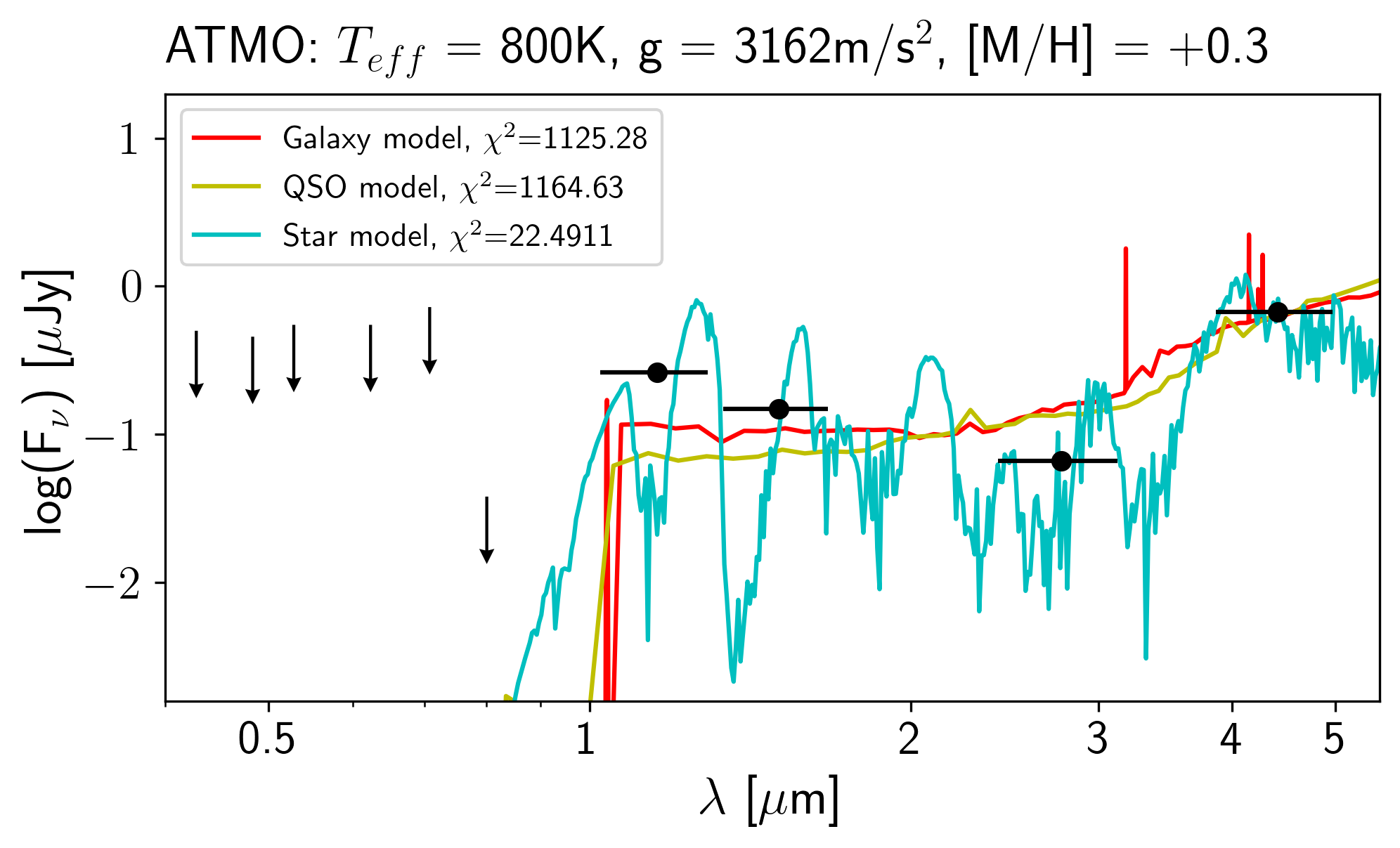 JWST/NIRCam
Subaru
HST/ACS
[Speaker Notes: Then we conduct SED fittings with Lephare, a SED fitting software. Those best fitted with 3 BD models over the galaxy models are BD candidates.
For most sources, we fit with 10 photometric points.]
Cross-match with COSMOS2020 catalog
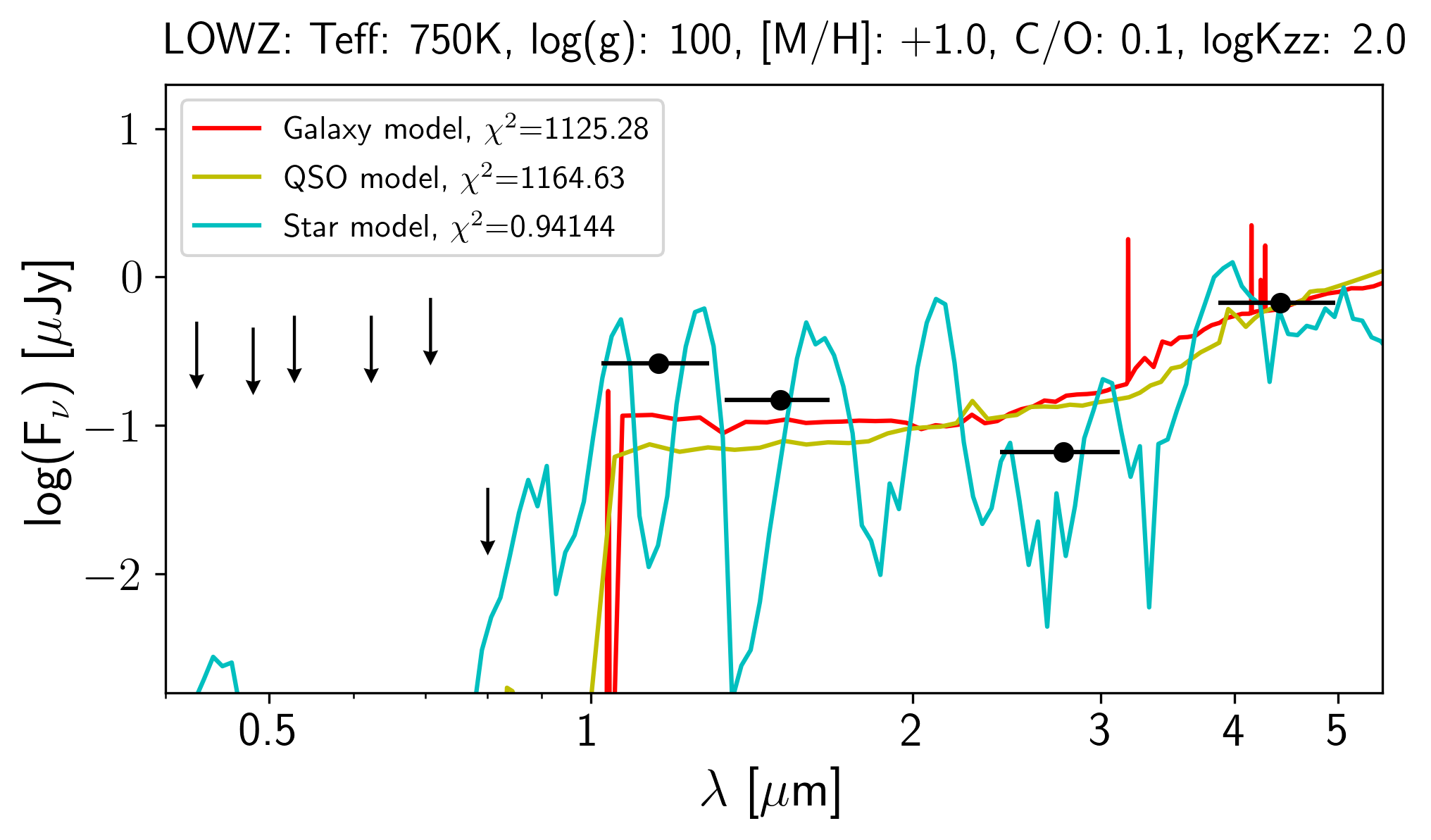 JWST/NIRCam
Subaru
HST/ACS
[Speaker Notes: Then we conduct SED fittings with Lephare, a SED fitting software. Those best fitted with 3 BD models over the galaxy models are BD candidates.
For most sources, we fit with 10 photometric points. 
10 sources removed by SED fitting.]
Method
JWST catalog
113,456
Cross-match with COSMOS2020
SED best-fit with BD models
27 new BD candidates
[Speaker Notes: Process of the sample selection.
start from 4um, crossmatch to make catalog]
[Speaker Notes: compare the colors
explain temperatue?
700 one]
[Speaker Notes: serveal convincing sed
temp histogram]
Results
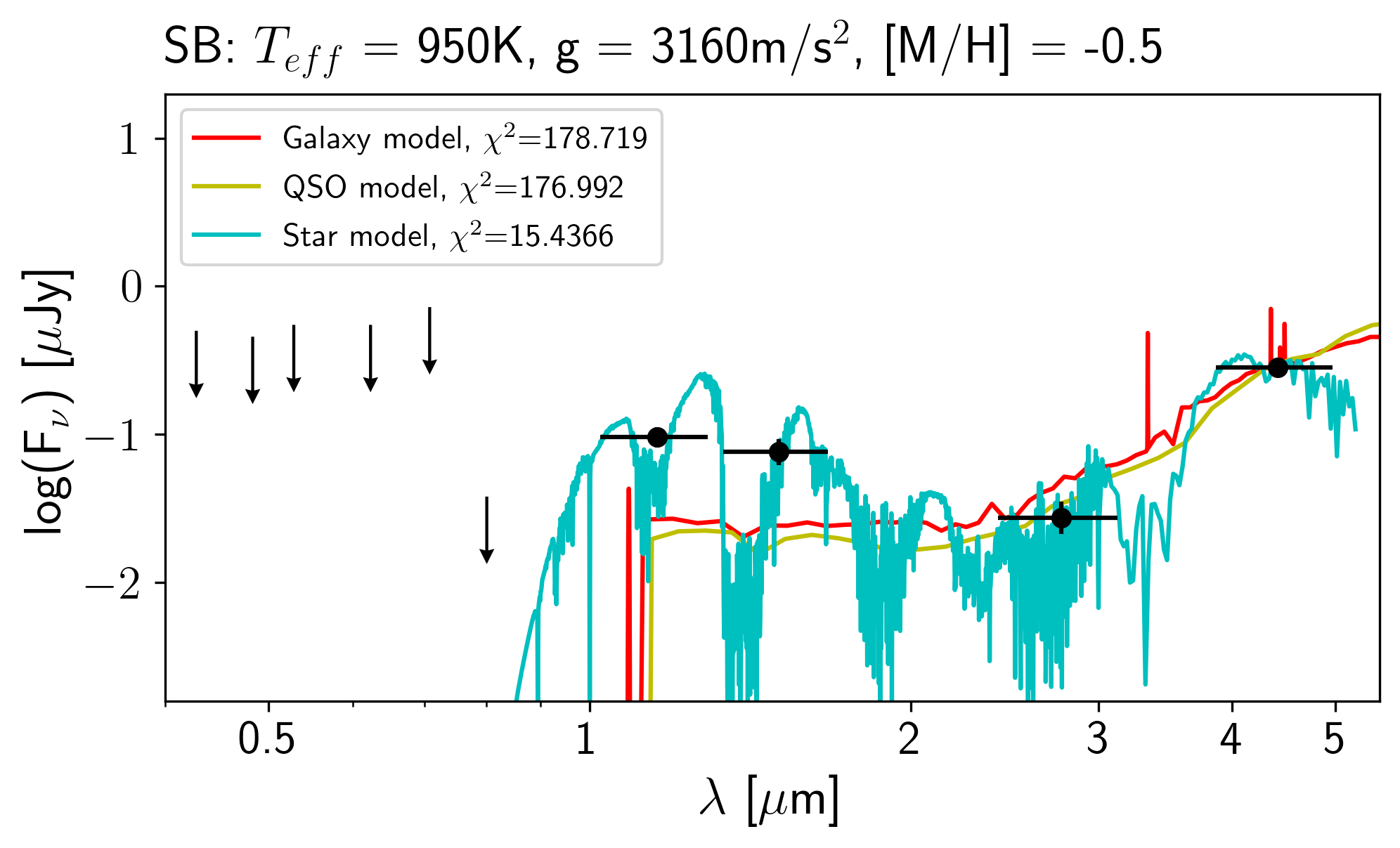 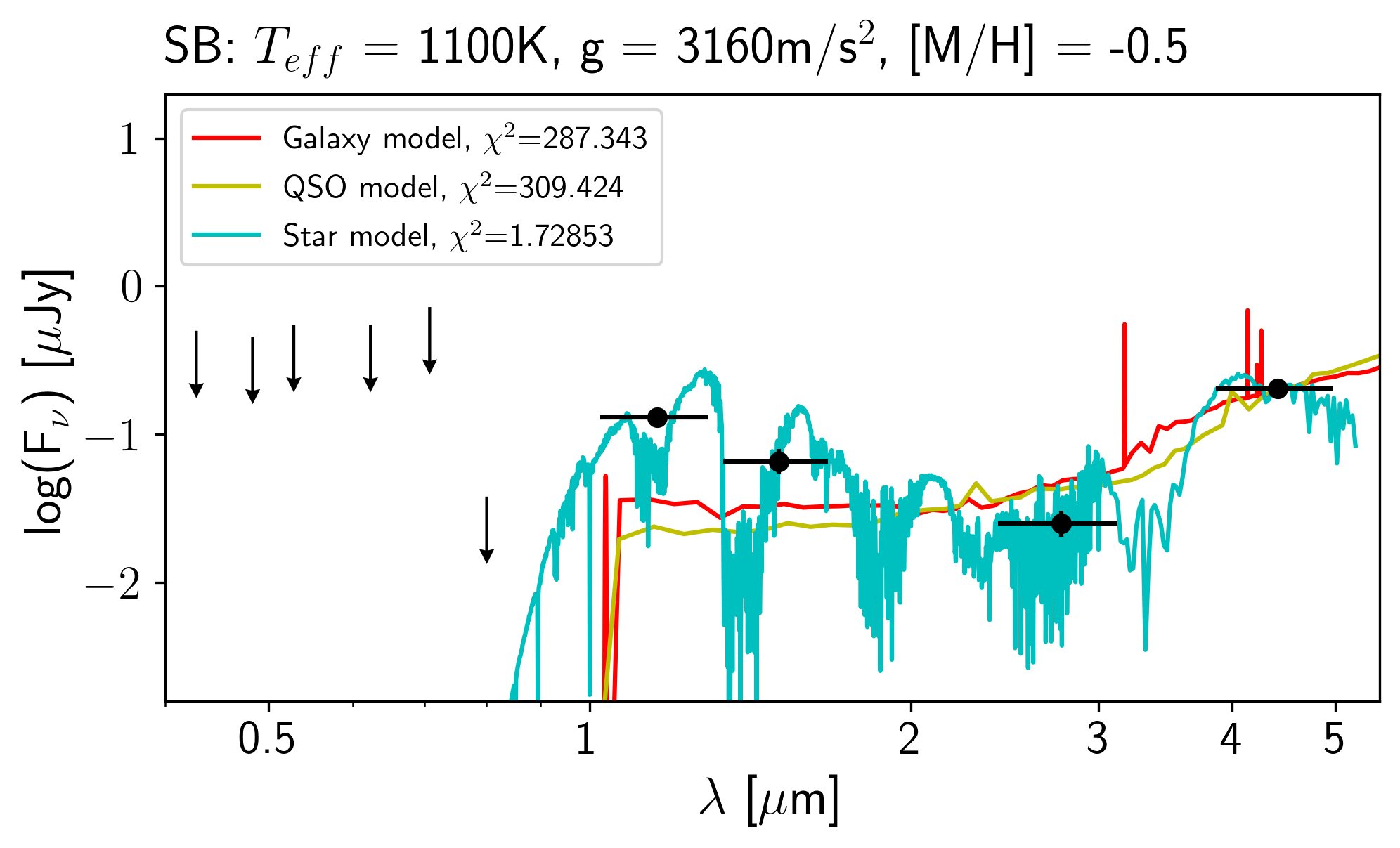 Results
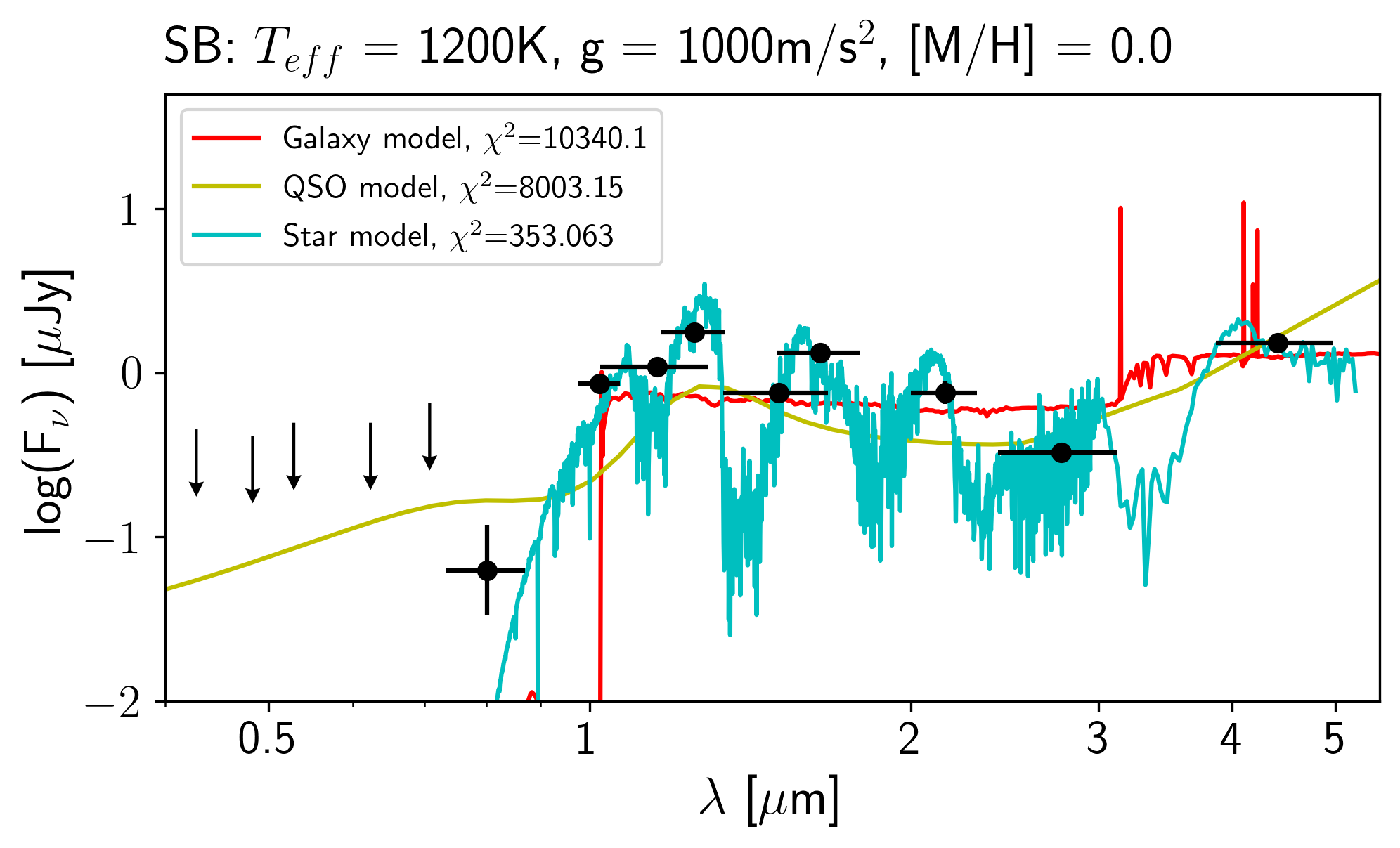 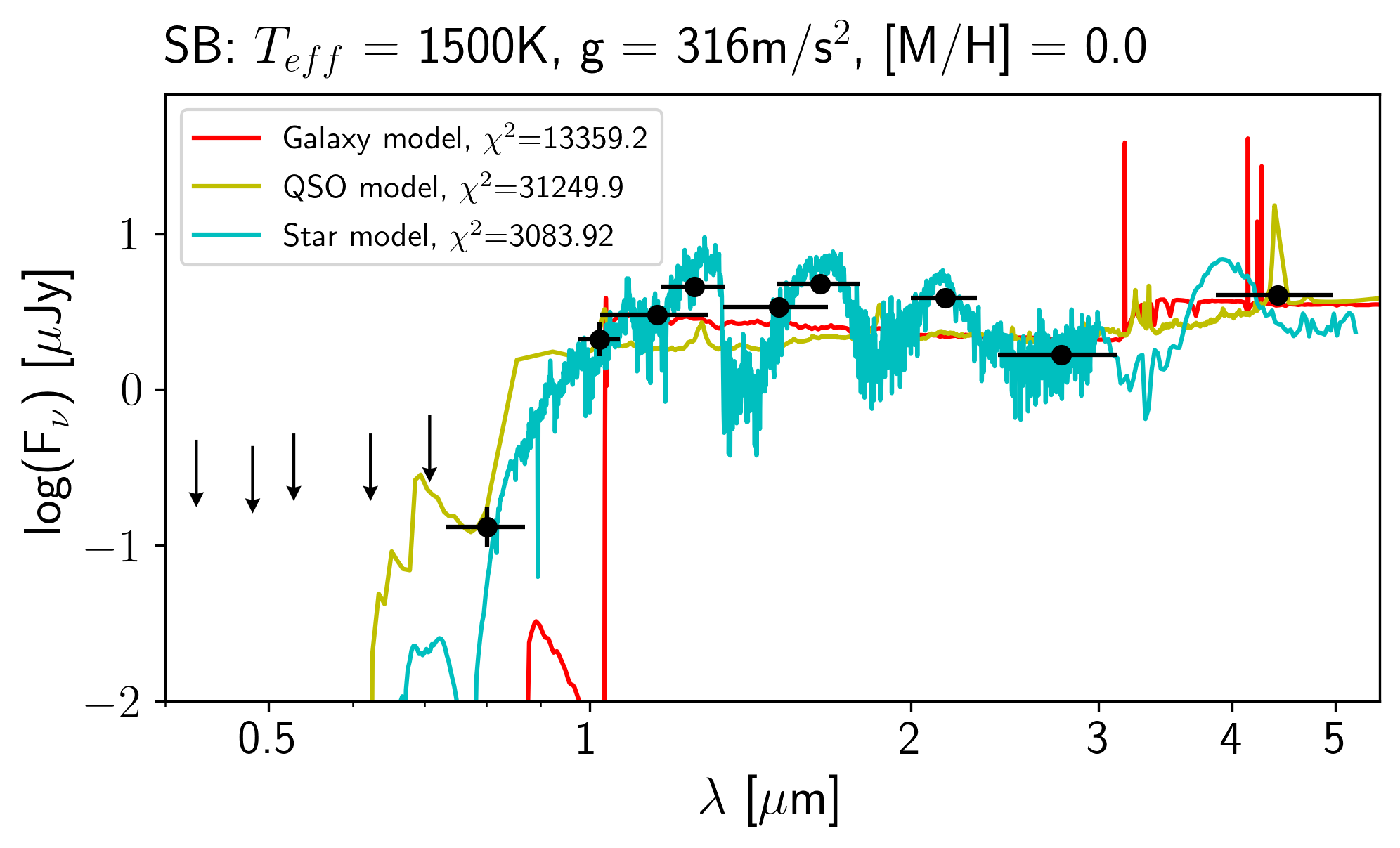 Results
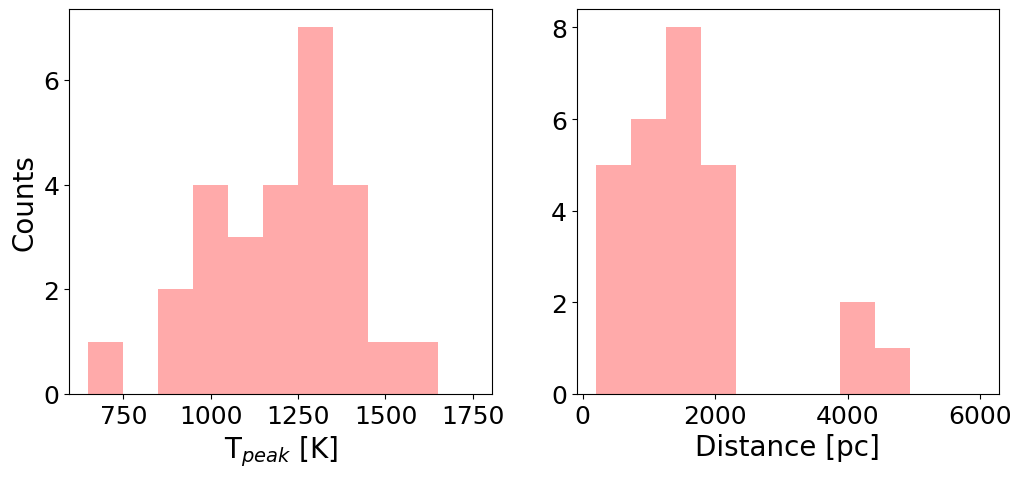 Results
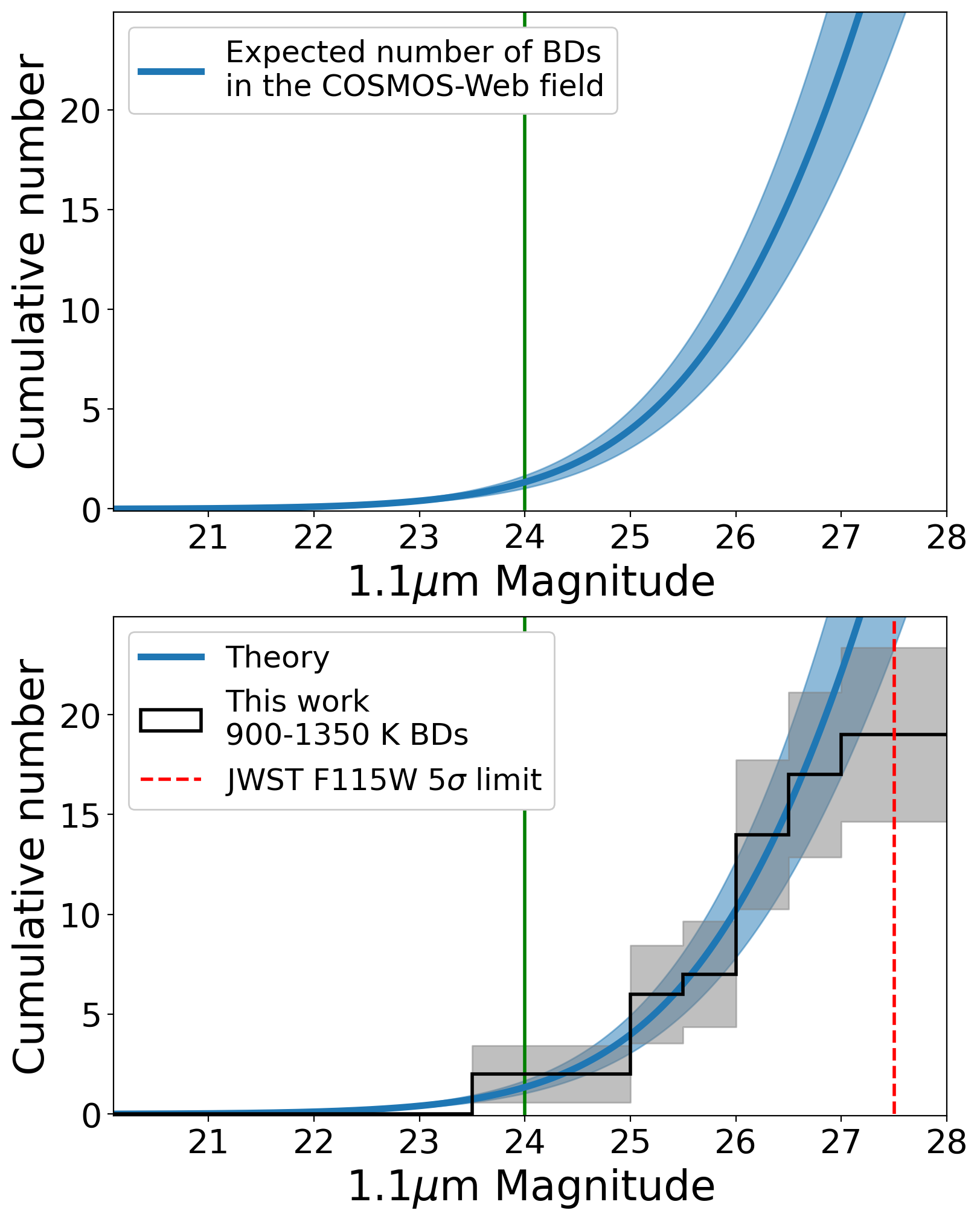 WISE
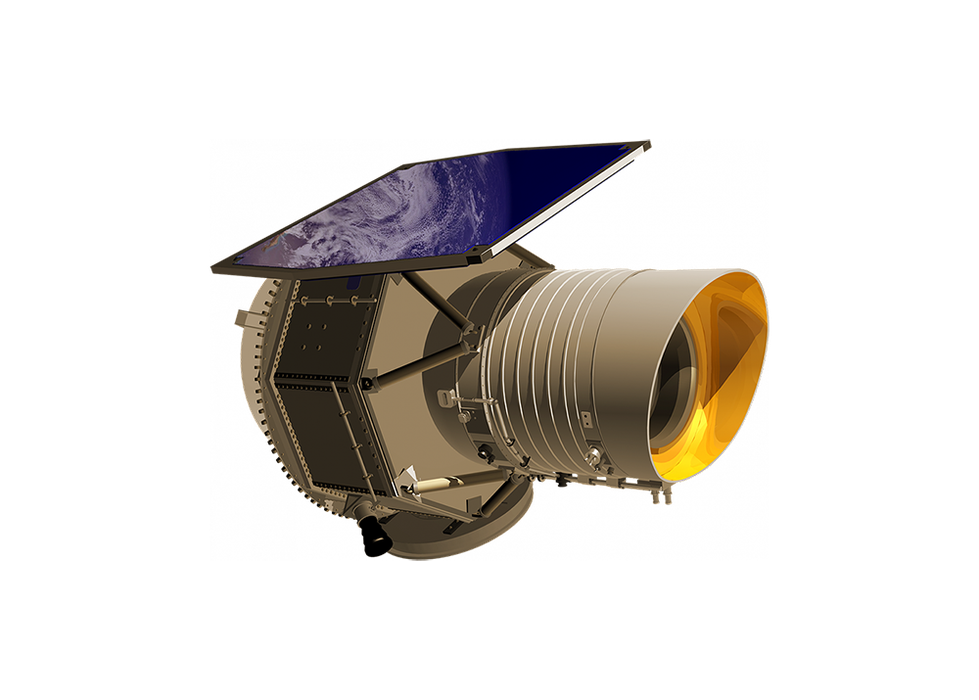 [Speaker Notes: 1.1 um
legend box
emphasize cosmos field]
COSMOS-Web field
COSMOS-Web field
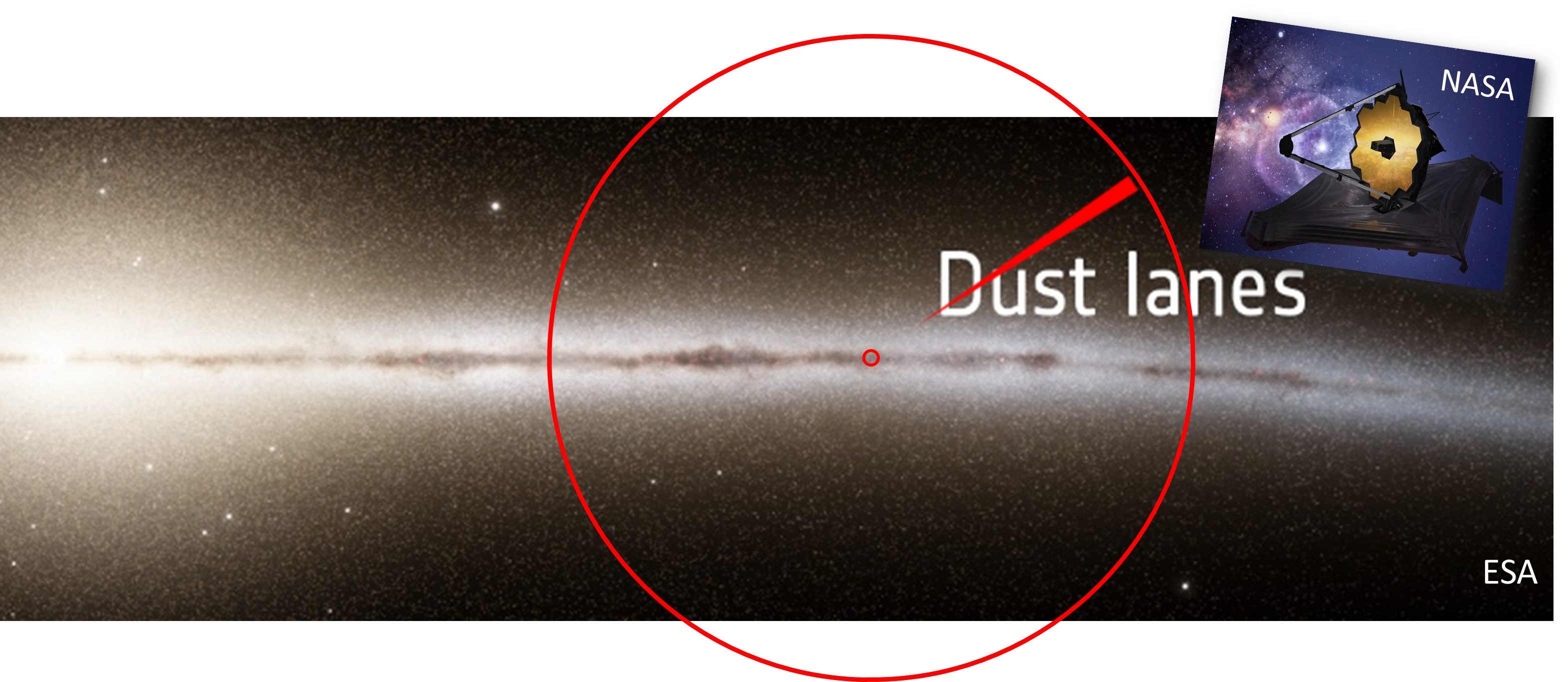 JWST
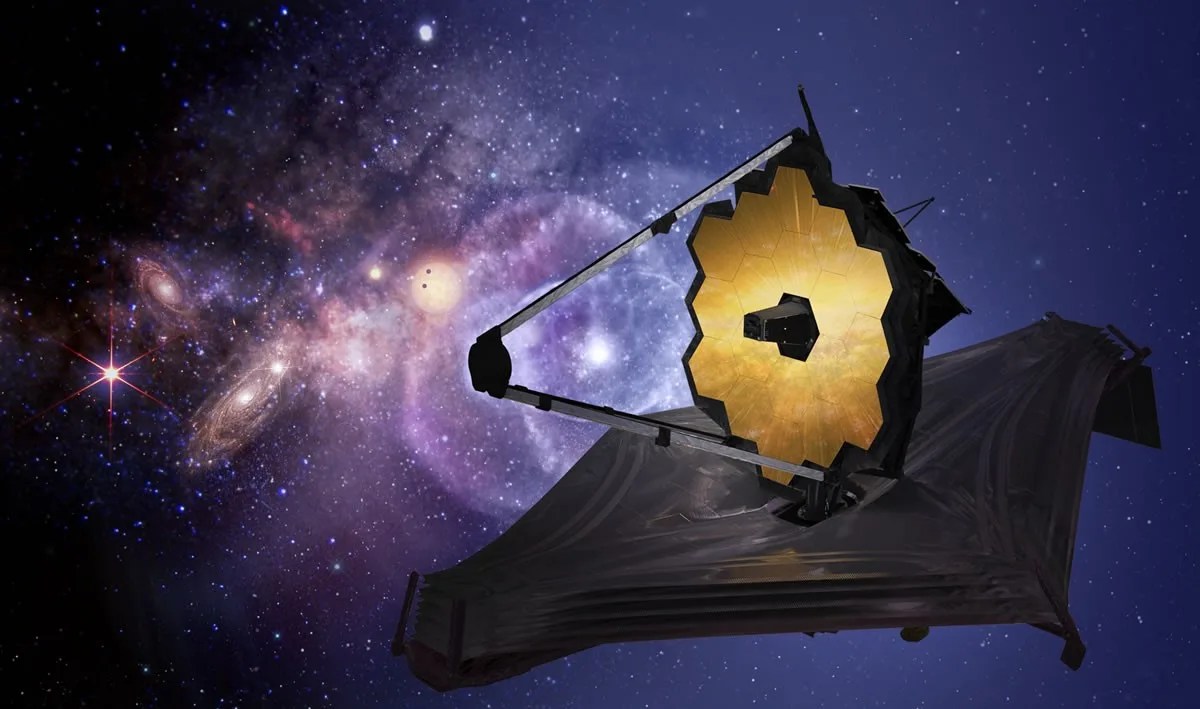 Results
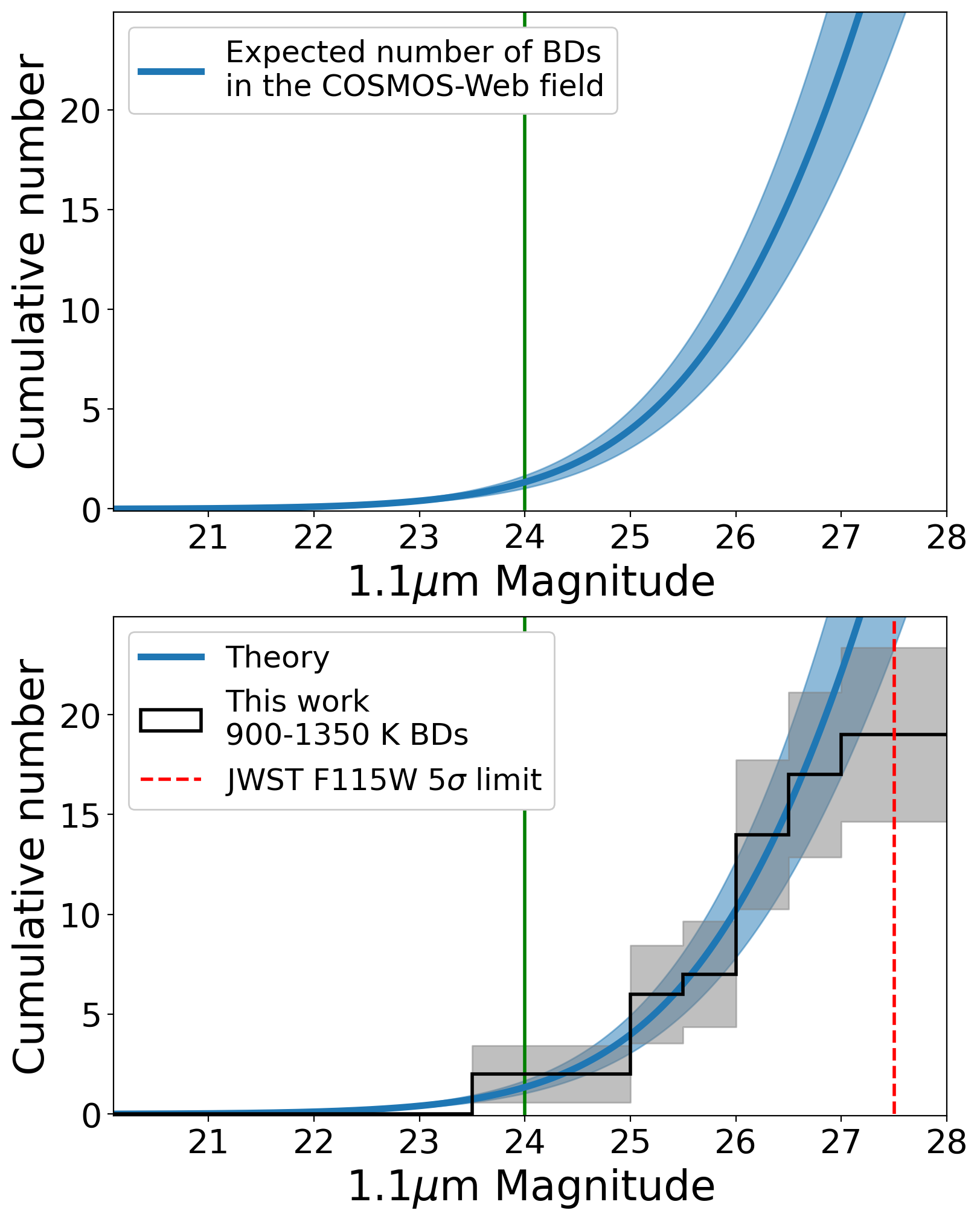 JWST
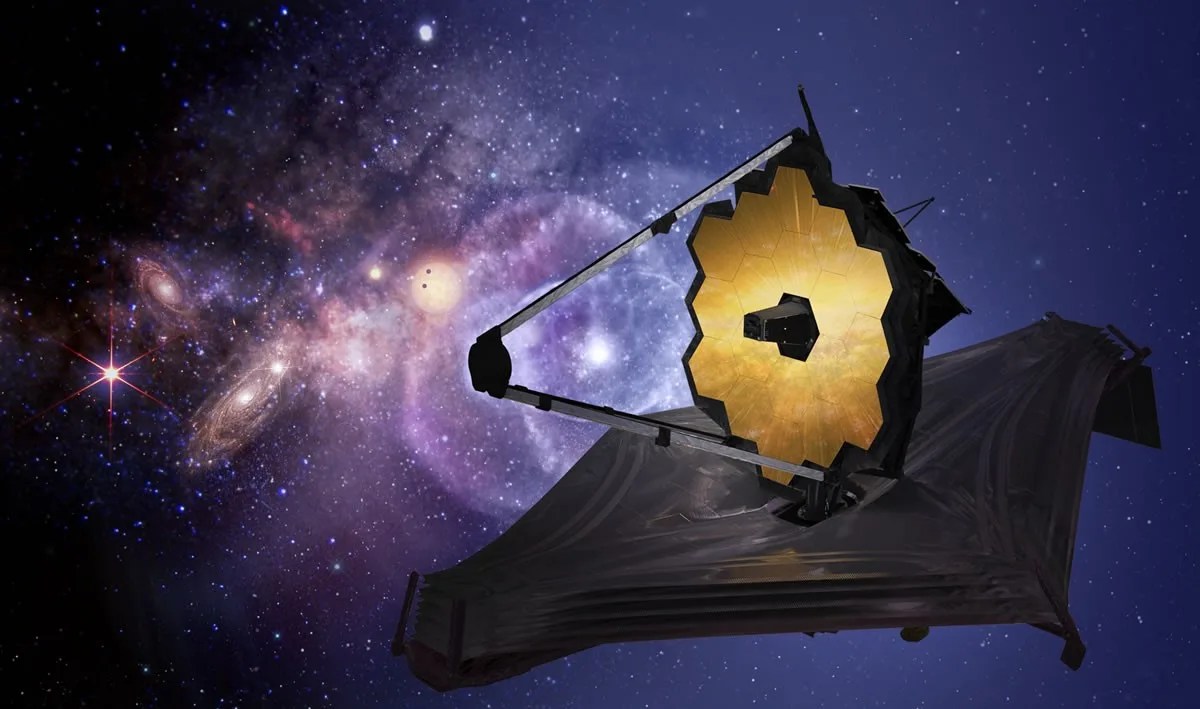 WISE
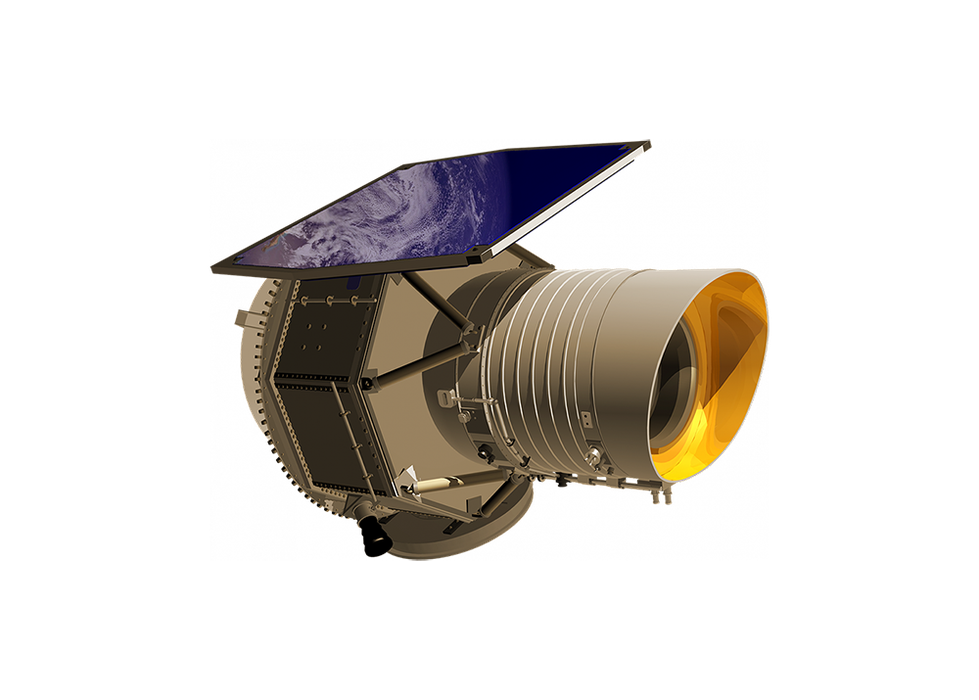 [Speaker Notes: 1.1 um
legend box
telescope image]
Summary
We found 27 new distant BD candidates. Most previous searches found BDs within a range of 20 pc. We found BDs at 470~4400 pc! 
We are able to probe the BD distribution even out of the galactic thick disk.
JWST spectroscopic follow-up is necessary.
Backups
Cross-match with COSMOS2020 catalog
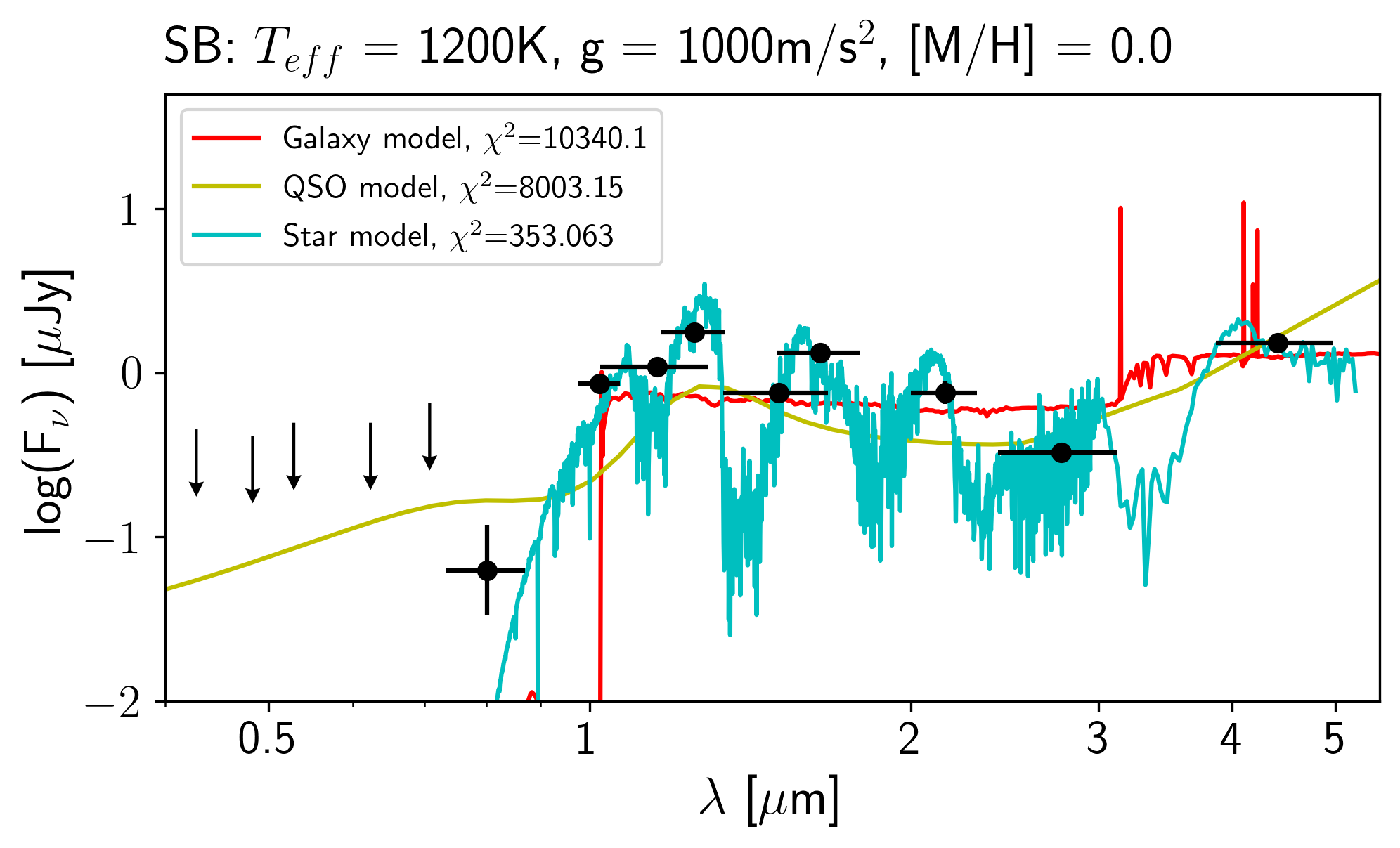 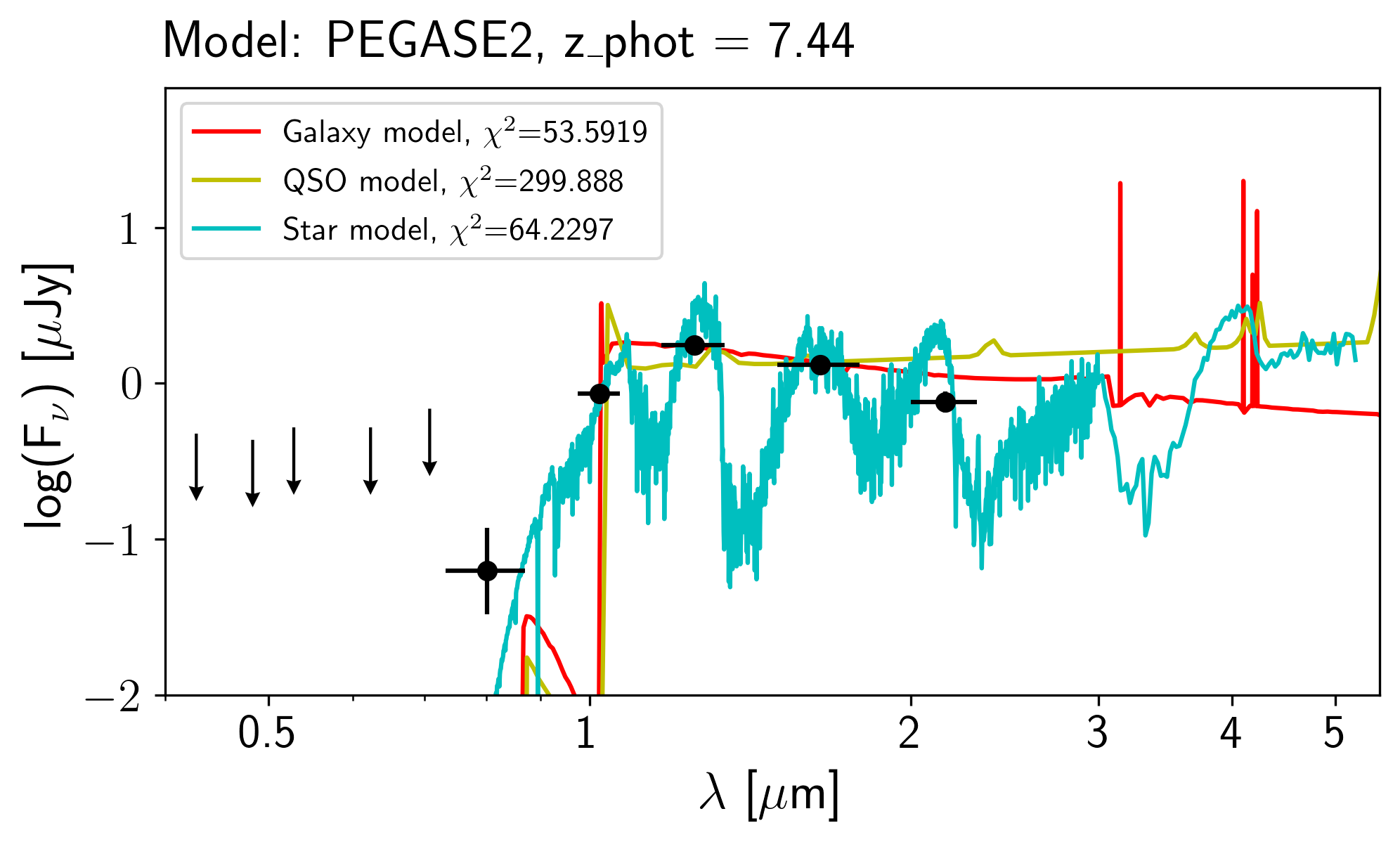 HST/ACS
UltraVISTA
JWST/NIRCam
Classified as a galaxy in COSMOS2020.
[Speaker Notes: The top 3 brightest candidates were also detected by Uvista.
With 9 band detections, it is obvious that they are brown dwarfs.
It is worth noticing that without JWST observations, one source was classified as a galaxy in the COSMOS2020.]
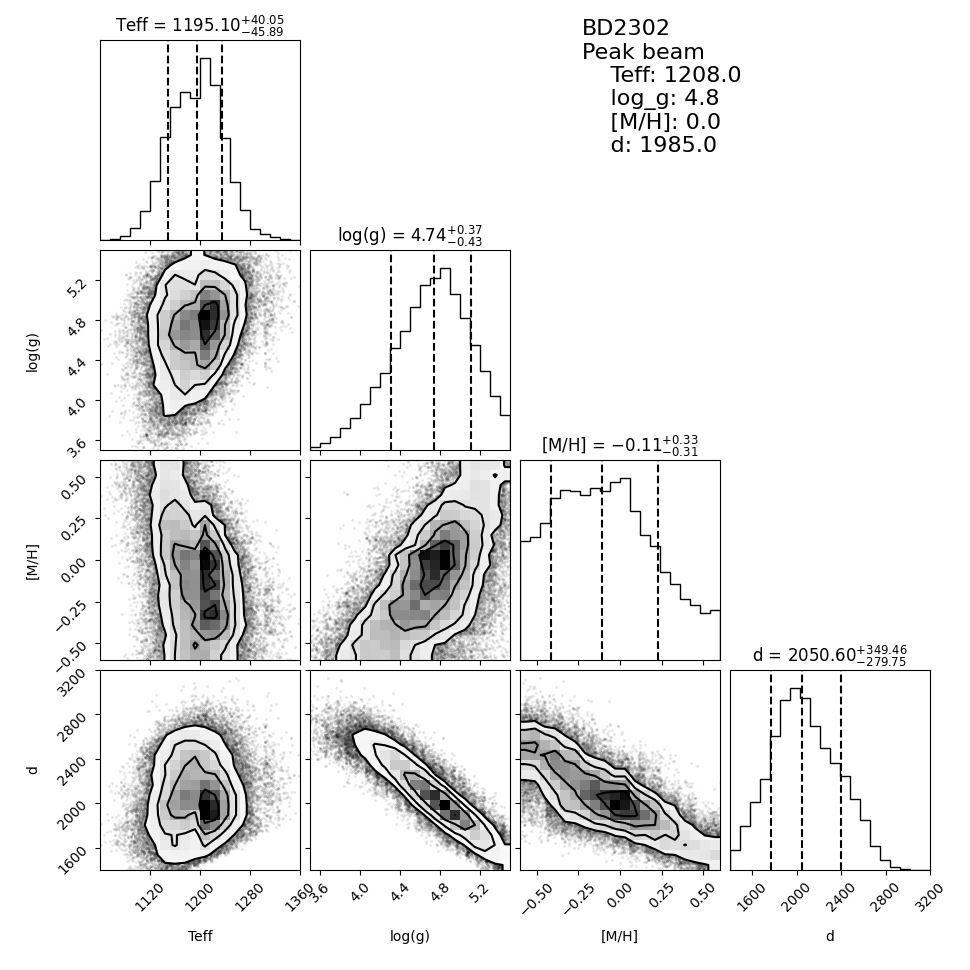 MCMC fittings
Selection Criteria: Point sources
SExtractor parameters
CLASS_STAR
FLUX_RADIUS
SPREAD_MODEL
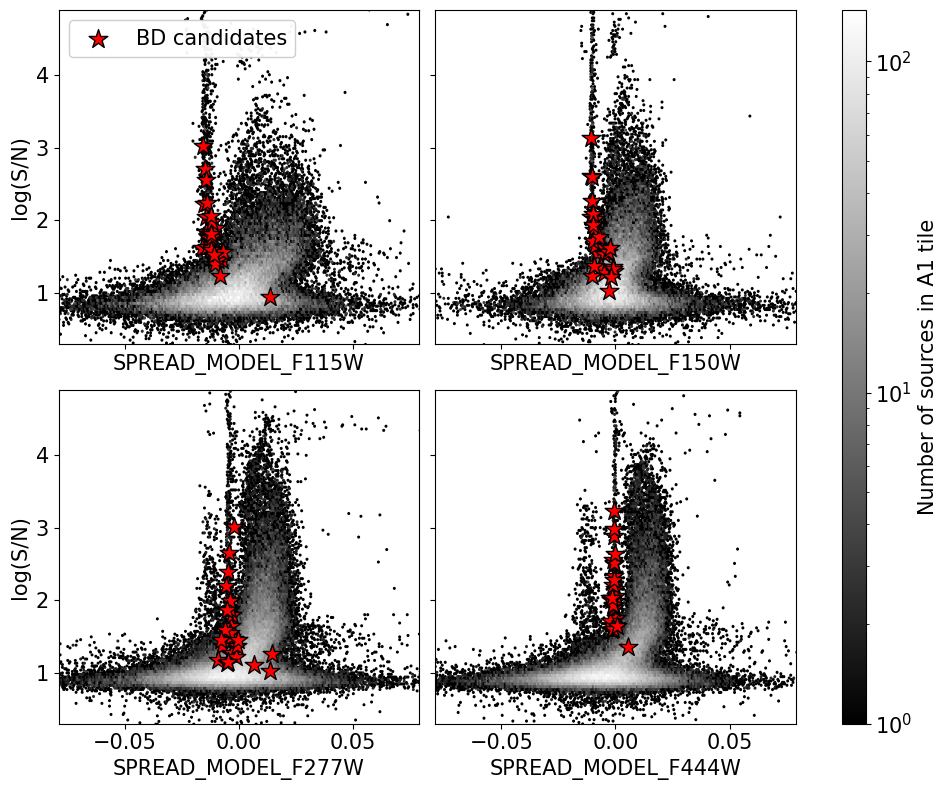 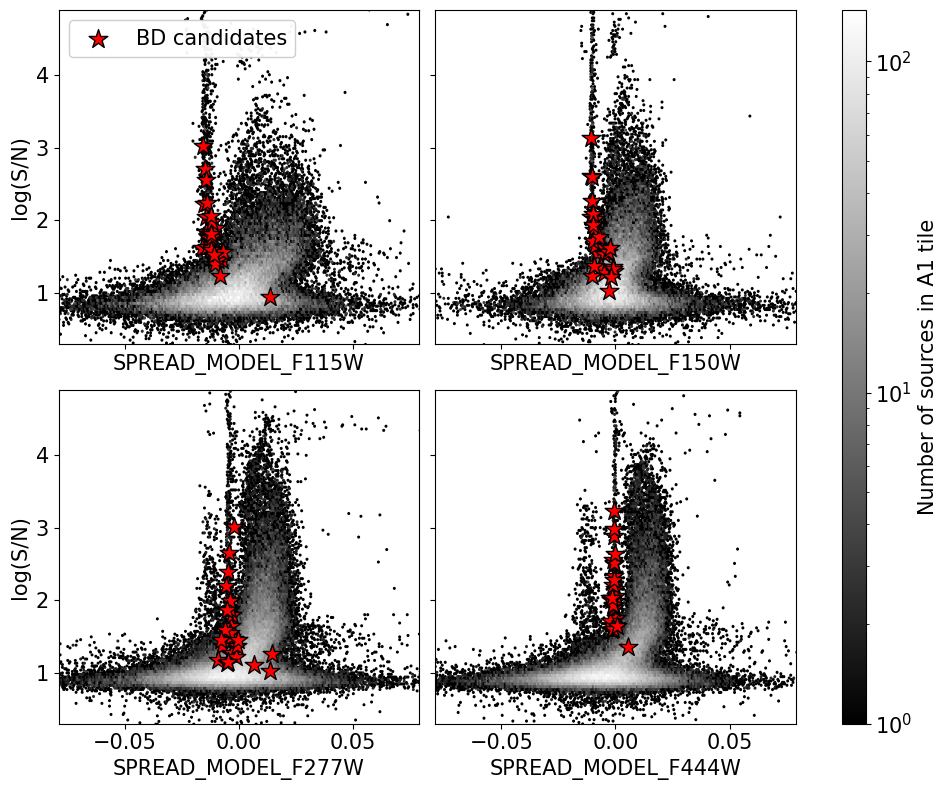 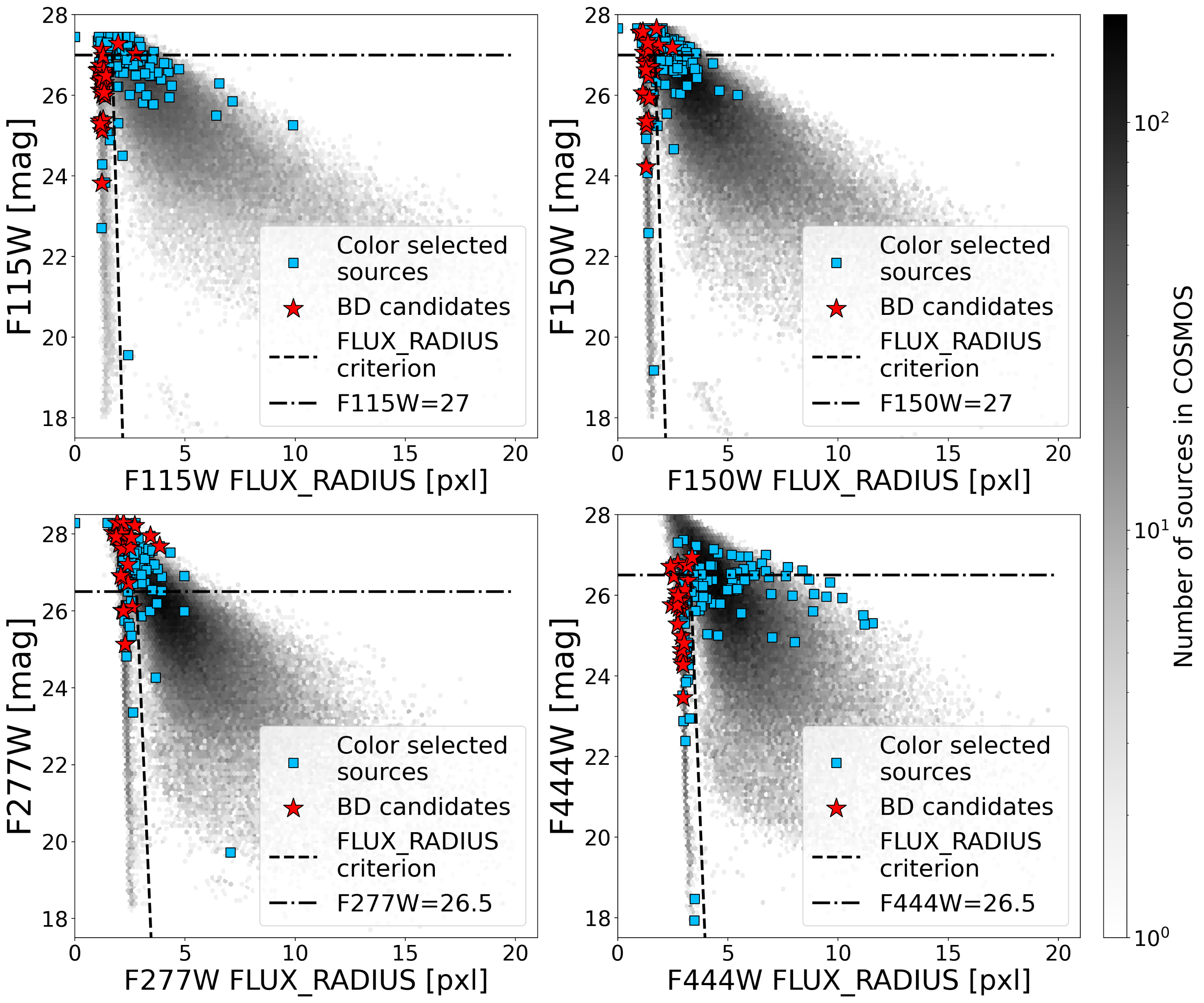 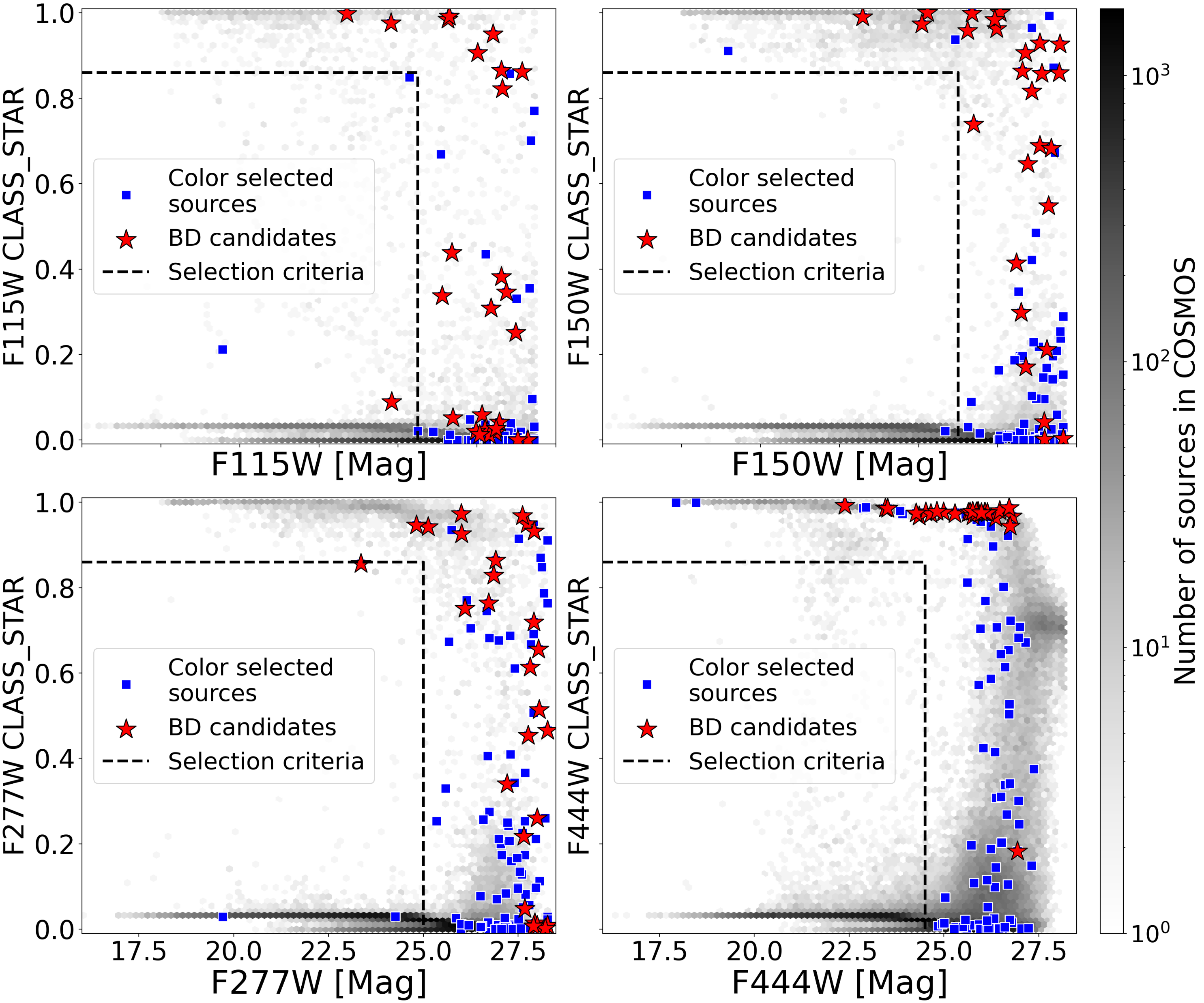 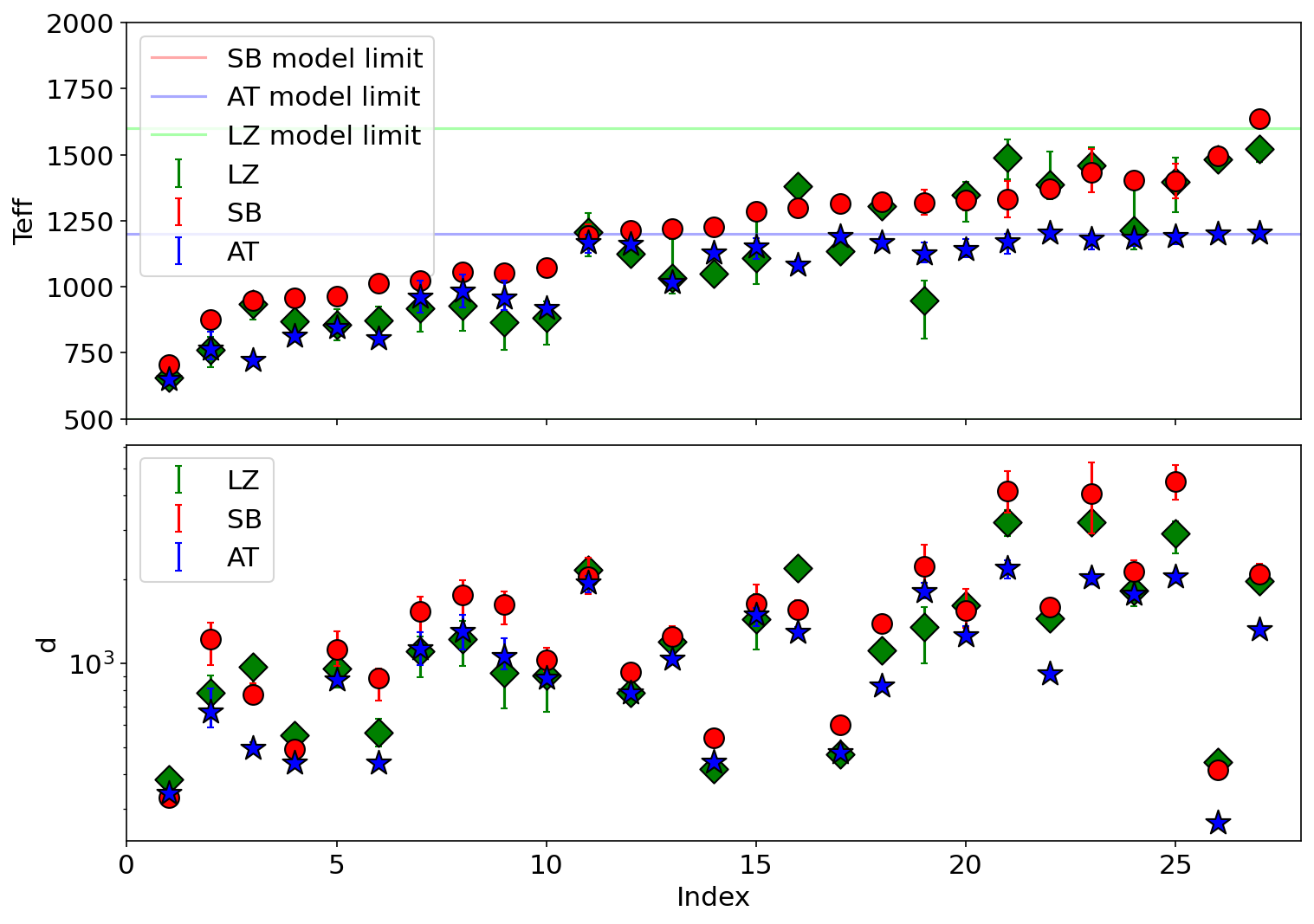 Results
3 Brown Dwarf models used for SED and MCMC fitting:
LOWZ
Sonora-Bobcat
ATMO2020++
Results
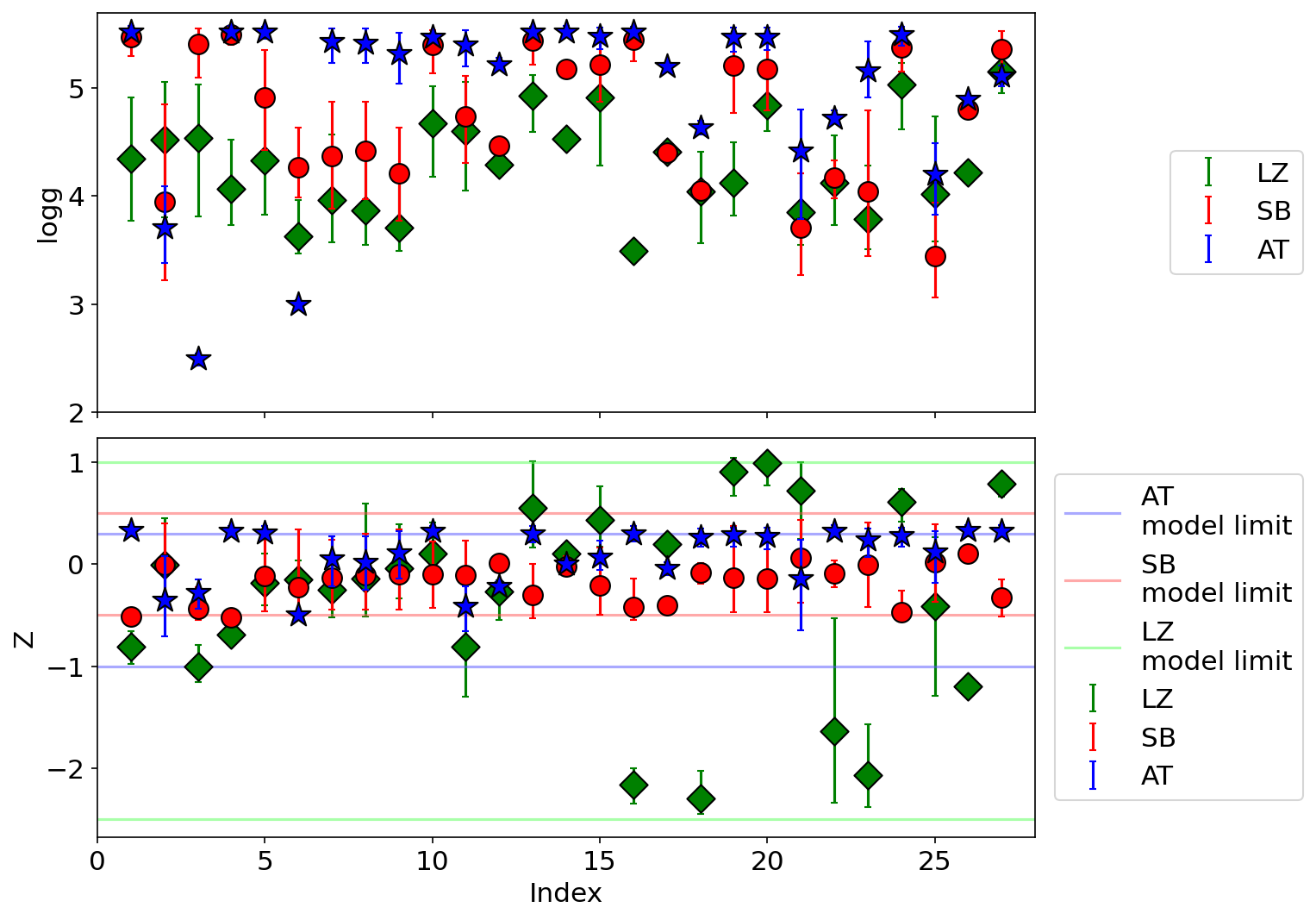 3 Brown Dwarf models used for SED and MCMC fitting:
LOWZ
Sonora-Bobcat
ATMO2020++
Stellar distribution model
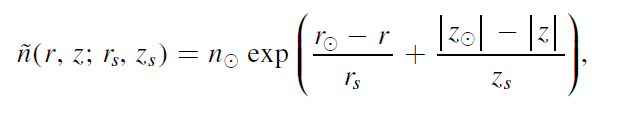 Local BD density
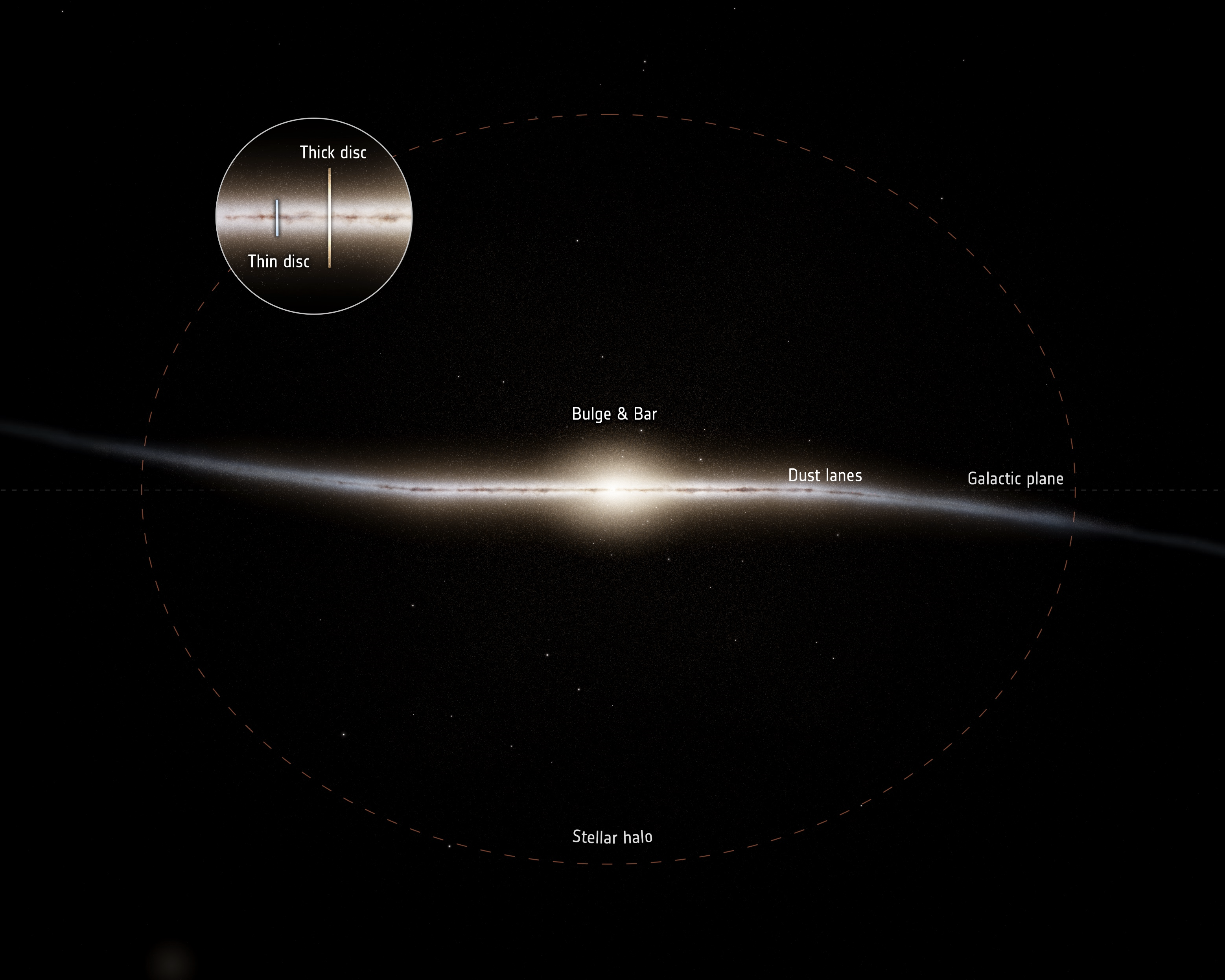 Mass function
?
Number of stars
Brown Dwarf mass range
[Speaker Notes: simple figure.]
Source: Wikipedia
Mass function
Spectrum properties
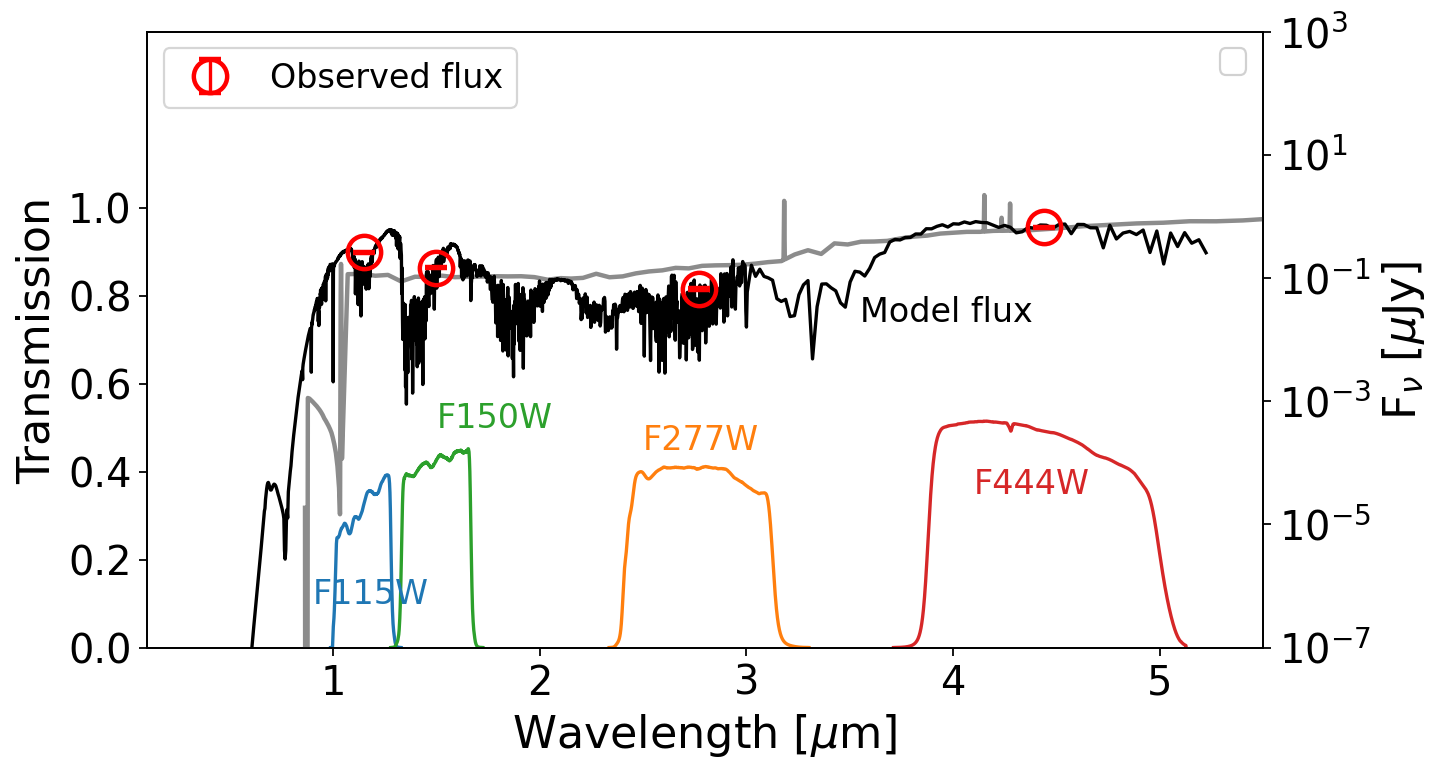 Observed flux
Galaxy SED model
BD SED model
Flux [Jy]
Transmission
[Speaker Notes: Why color, speed and easy. 
Here I show how colour selections work.]
Spectrum properties
Low effective temperature
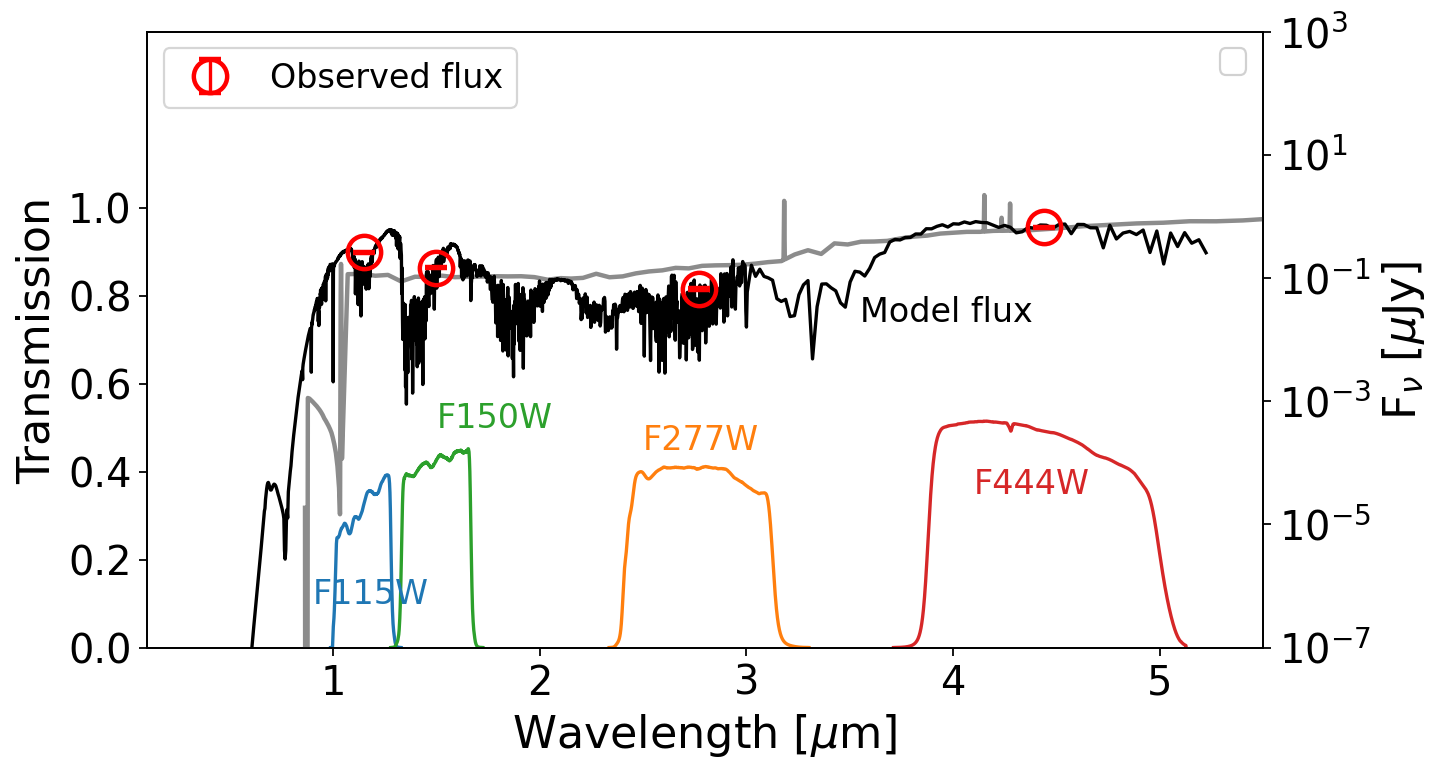 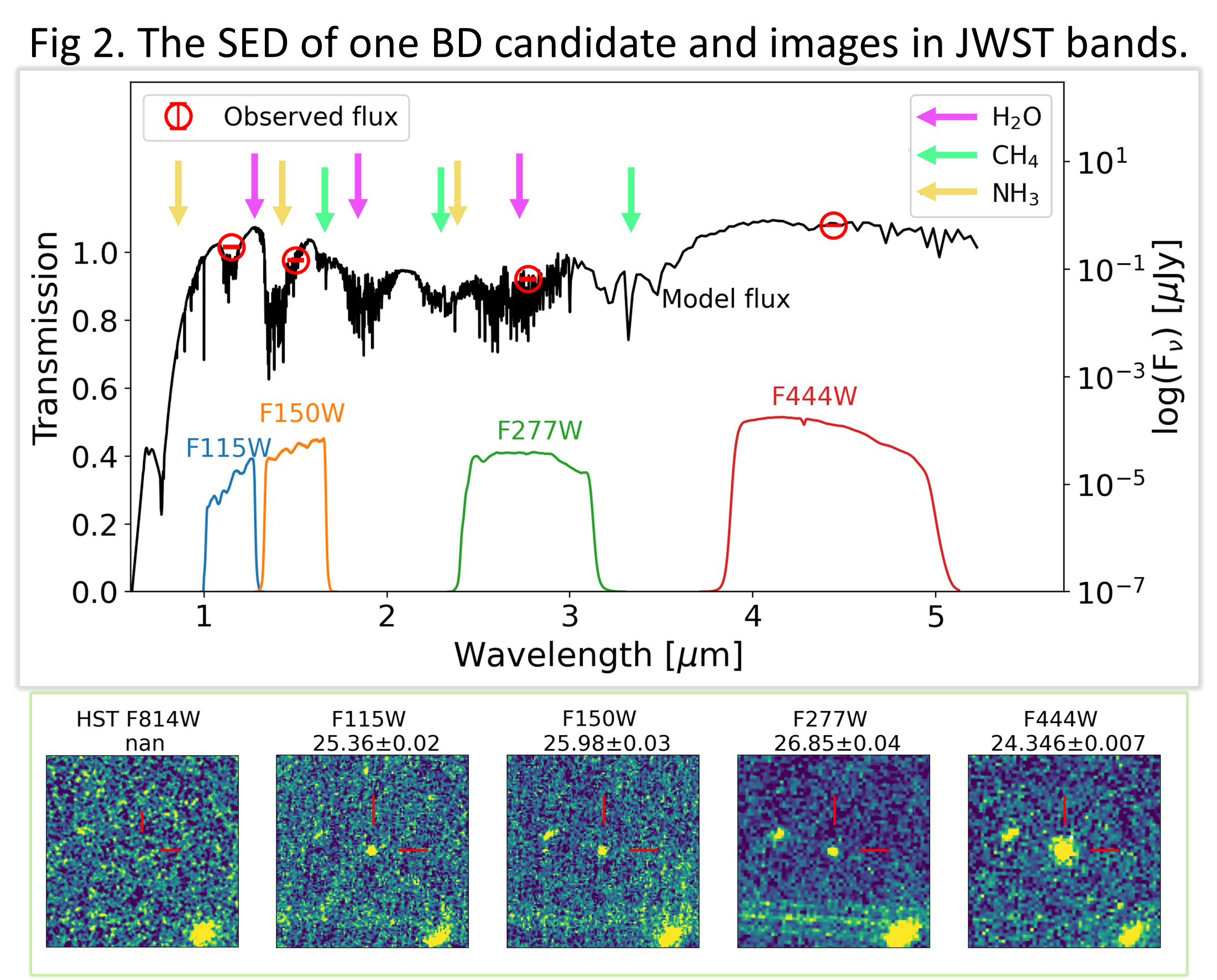 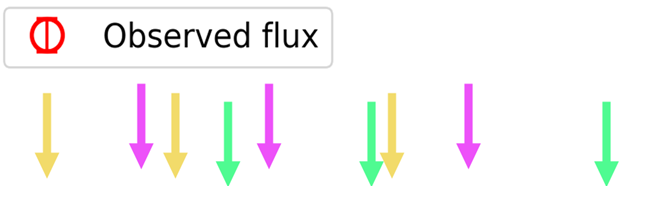 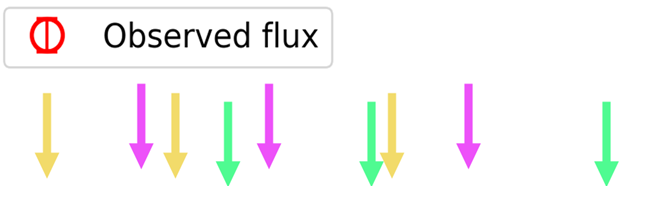 Flux [Jy]
Transmission
[Speaker Notes: Filters. Observations. SED. Absorptions. V-shaped SED. galaxies.]
Spectrum properties
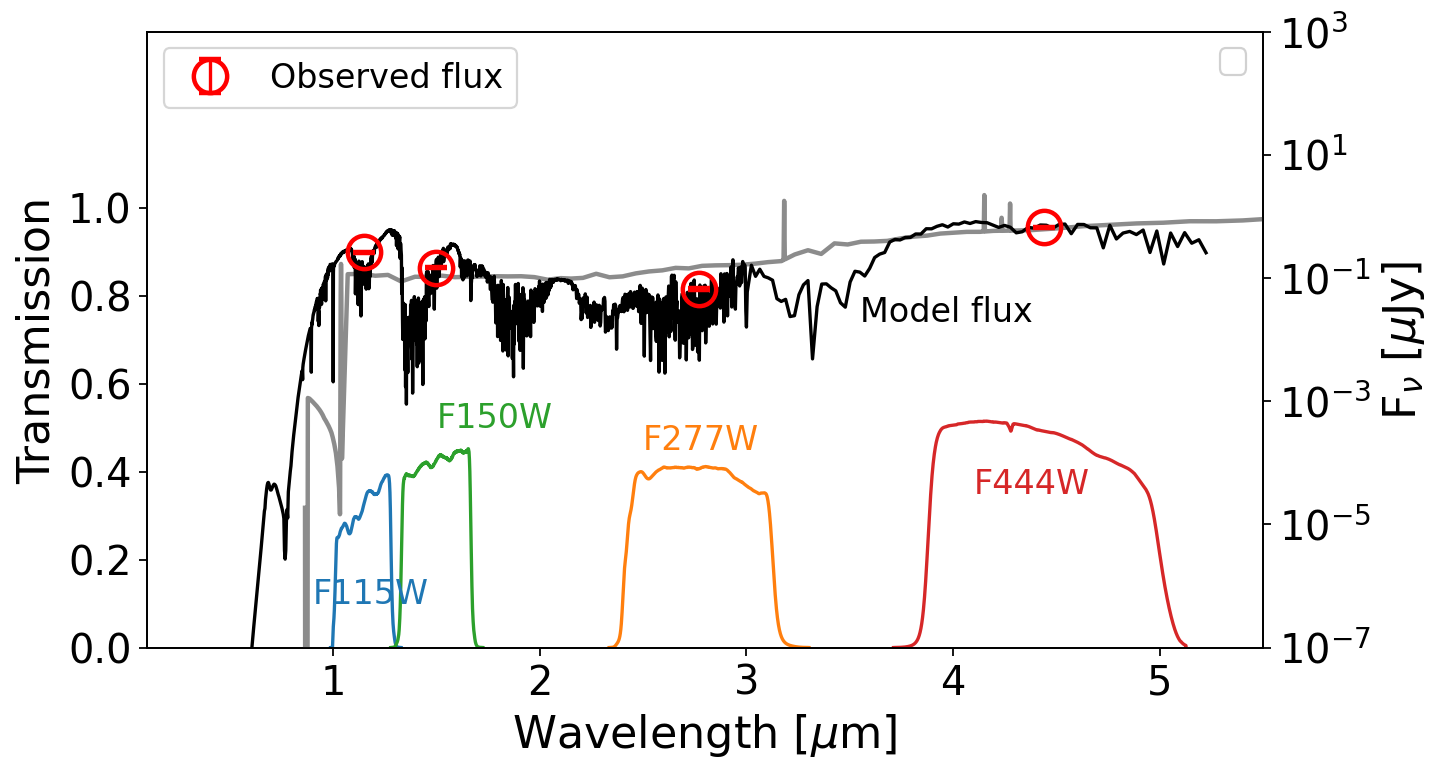 Faint in optical
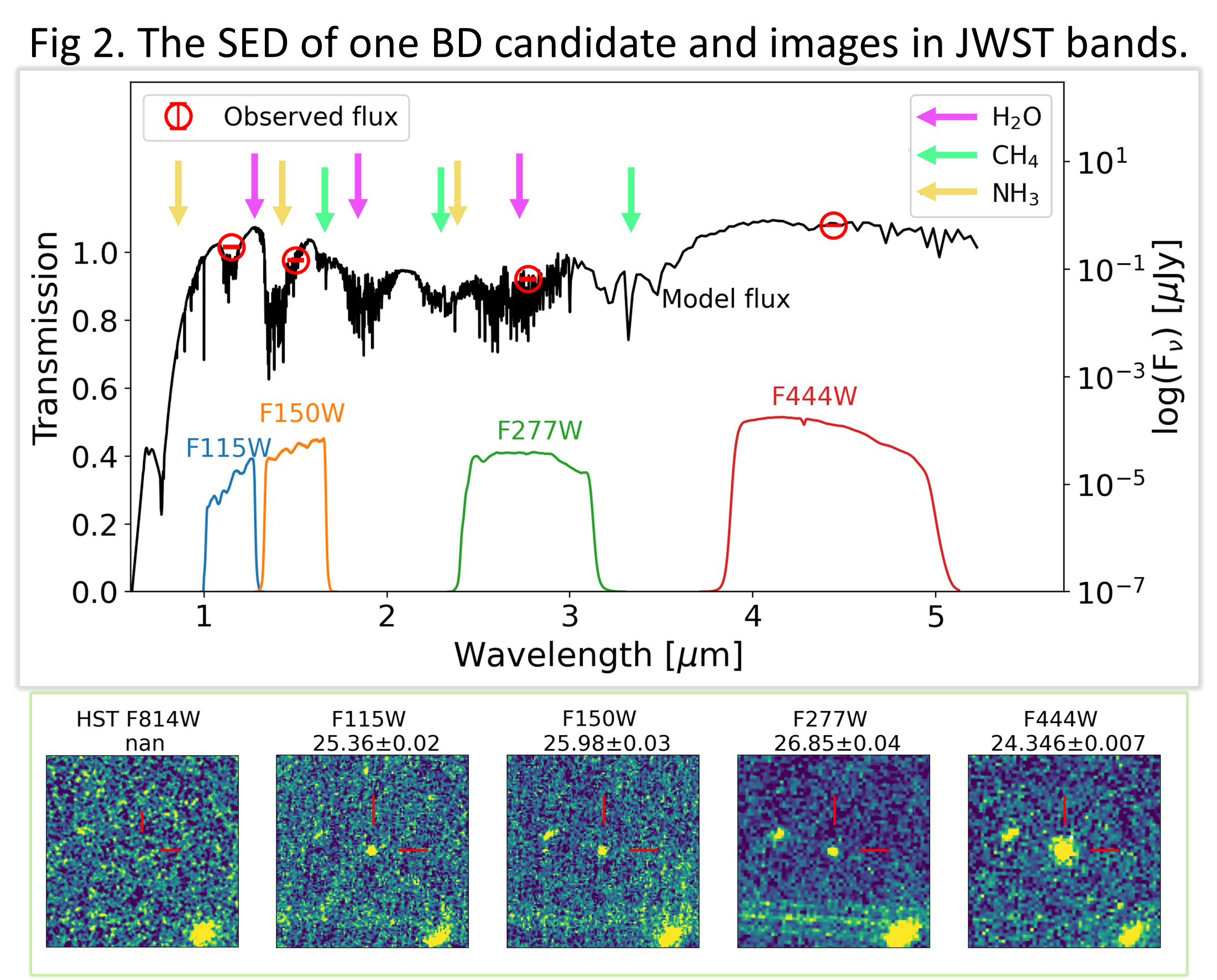 Flux [Jy]
Transmission
[Speaker Notes: No optics. Similar to high-z galaxies.]